W naszej klasie w Styczniu dzieci opracowały projekt Dragons’ Den
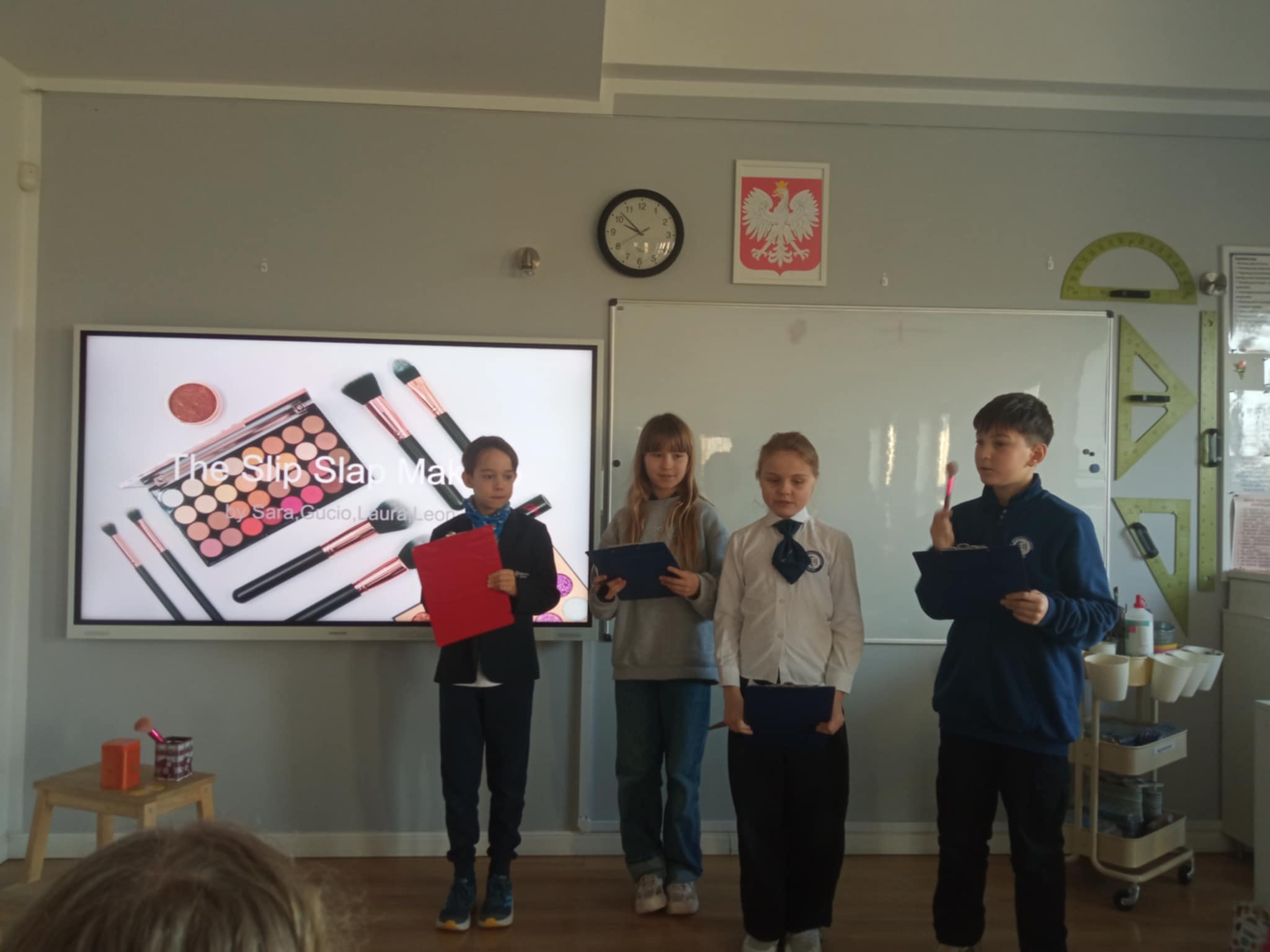 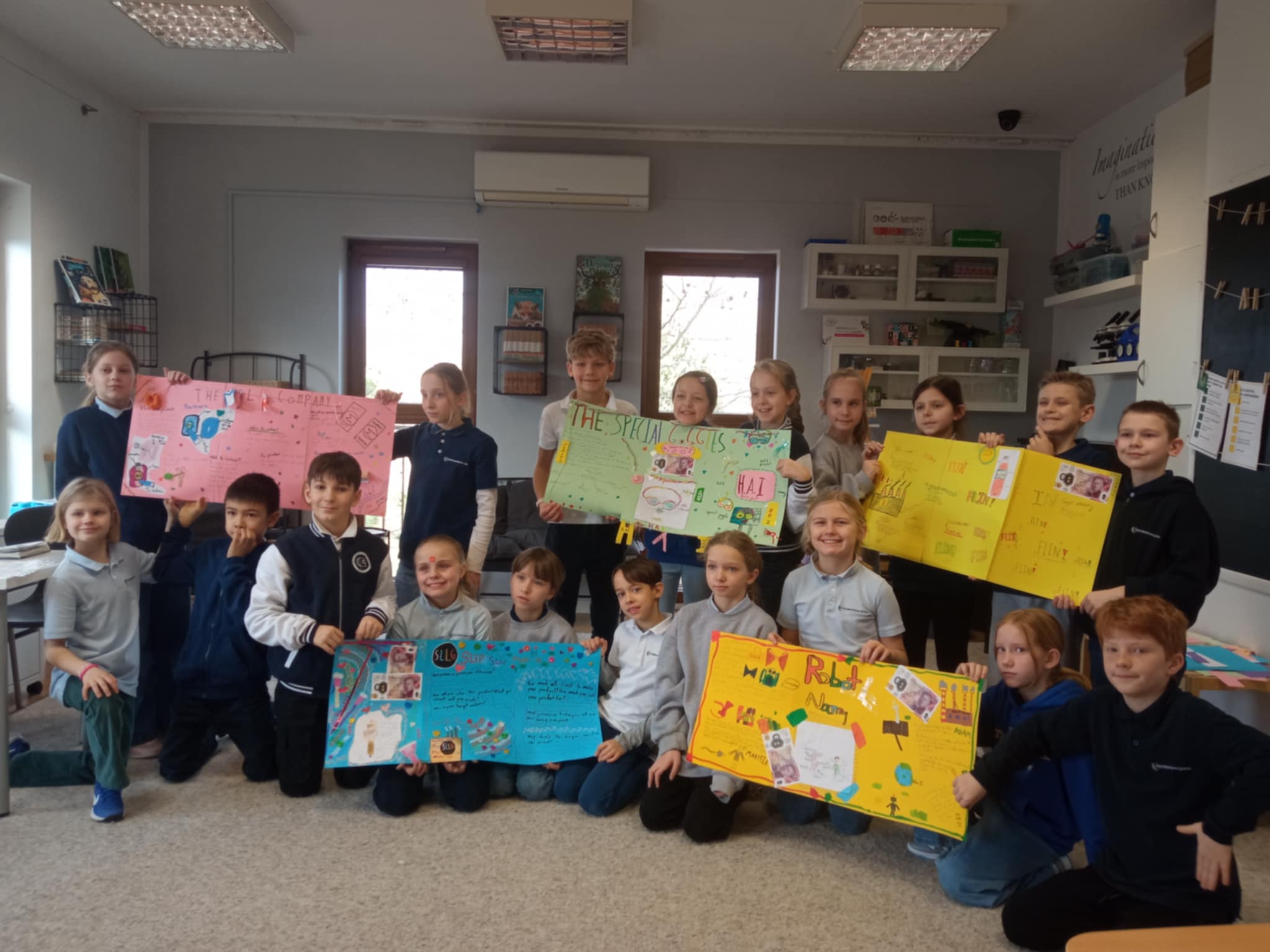 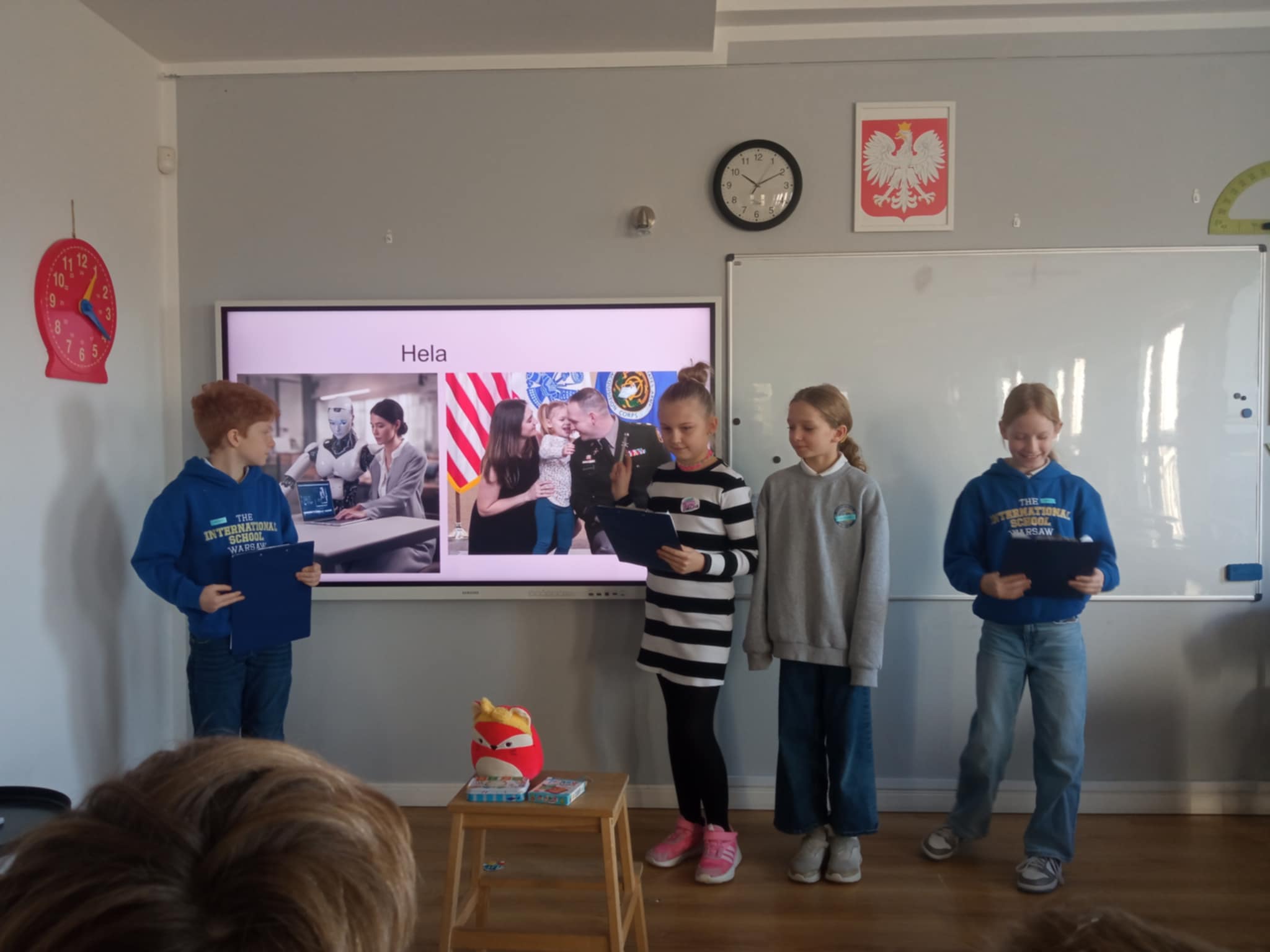 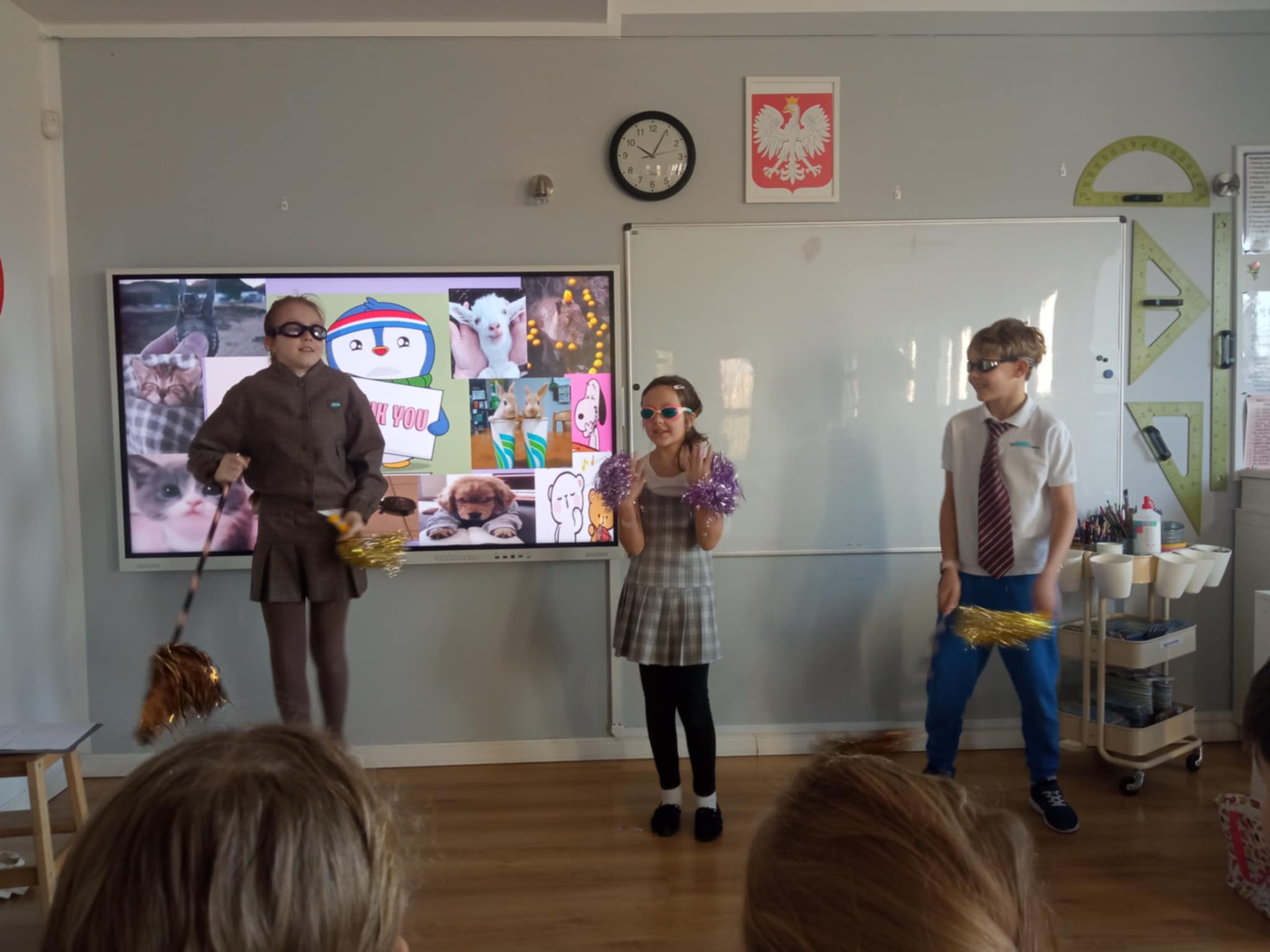 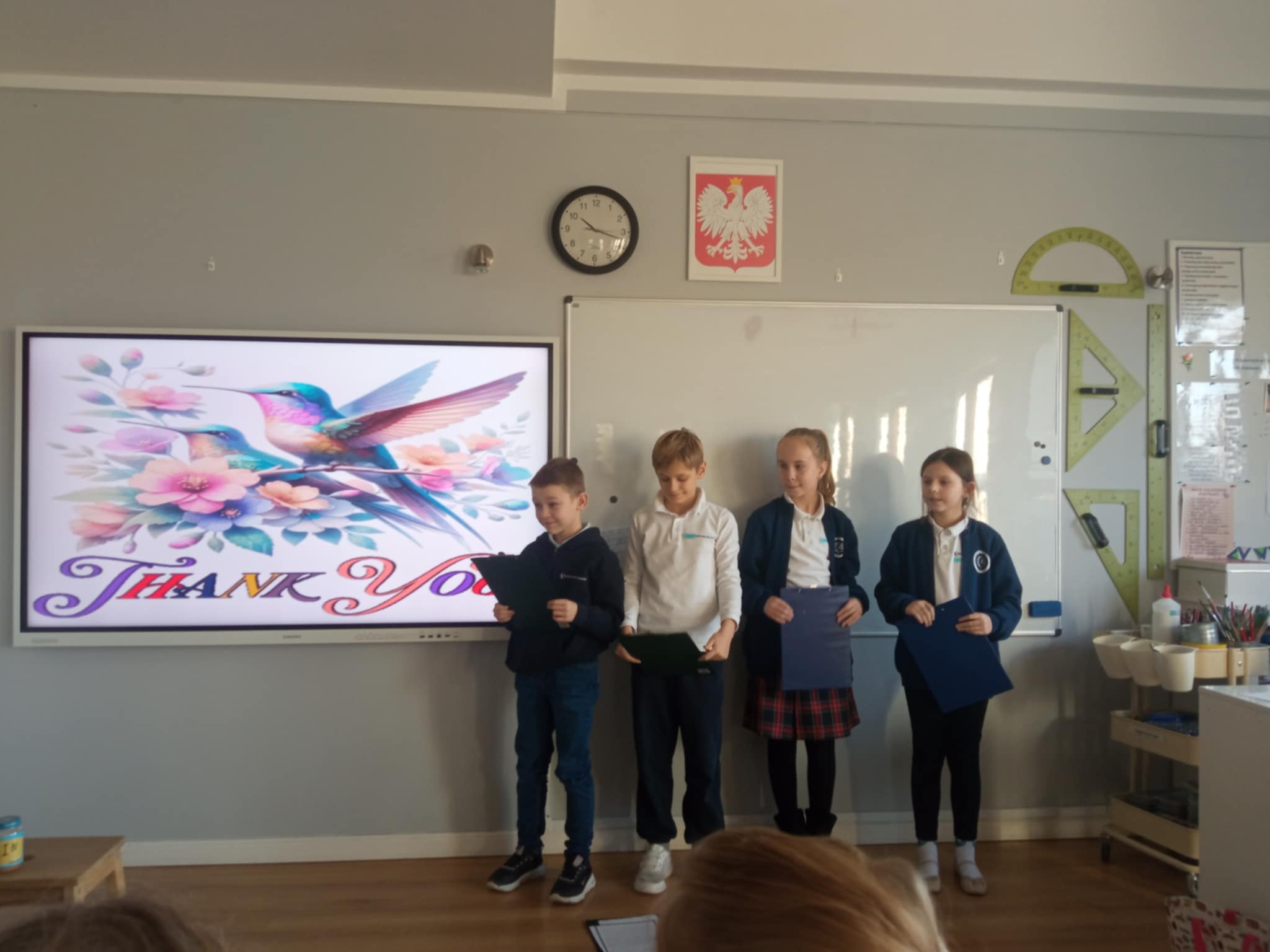 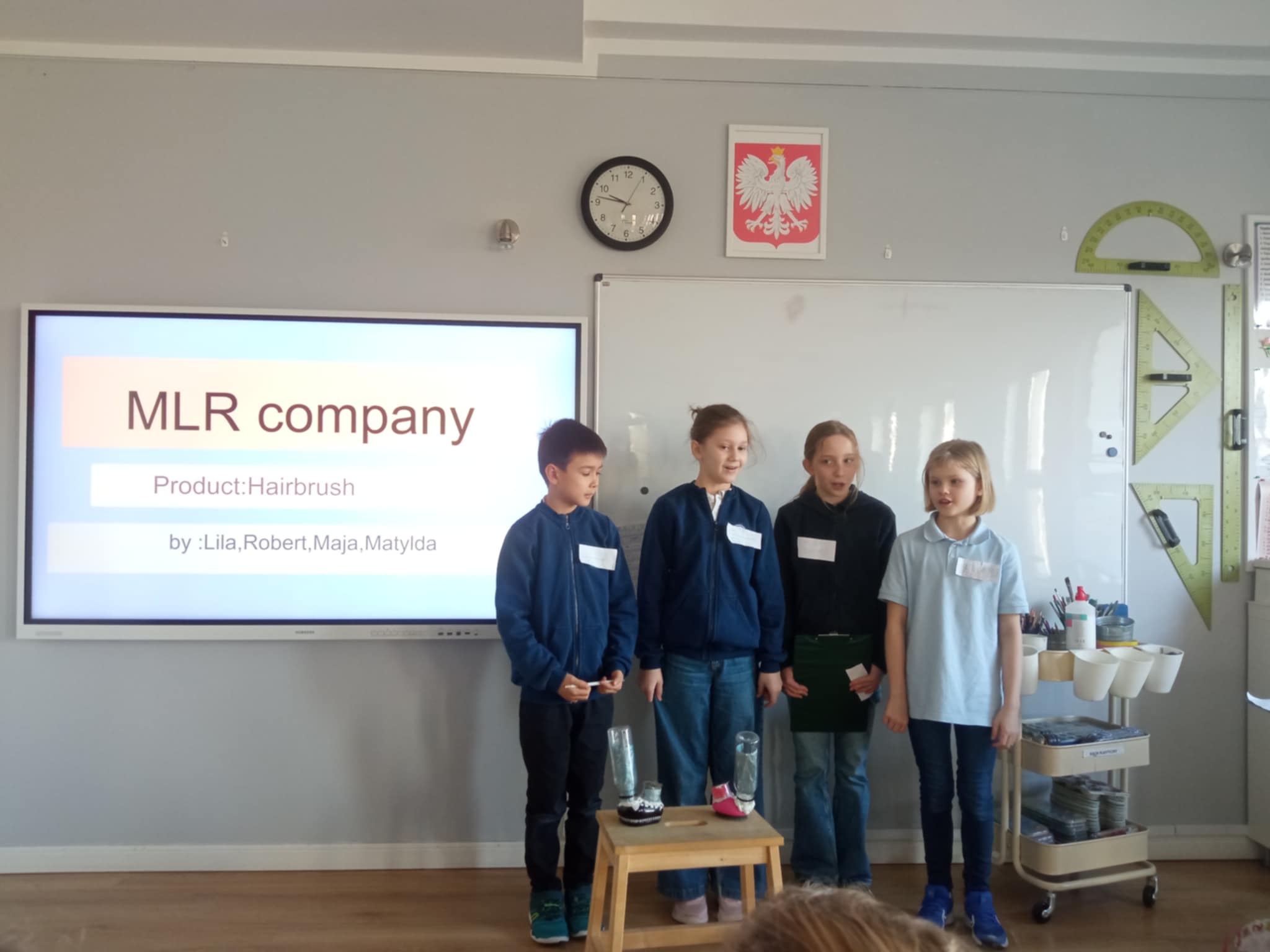 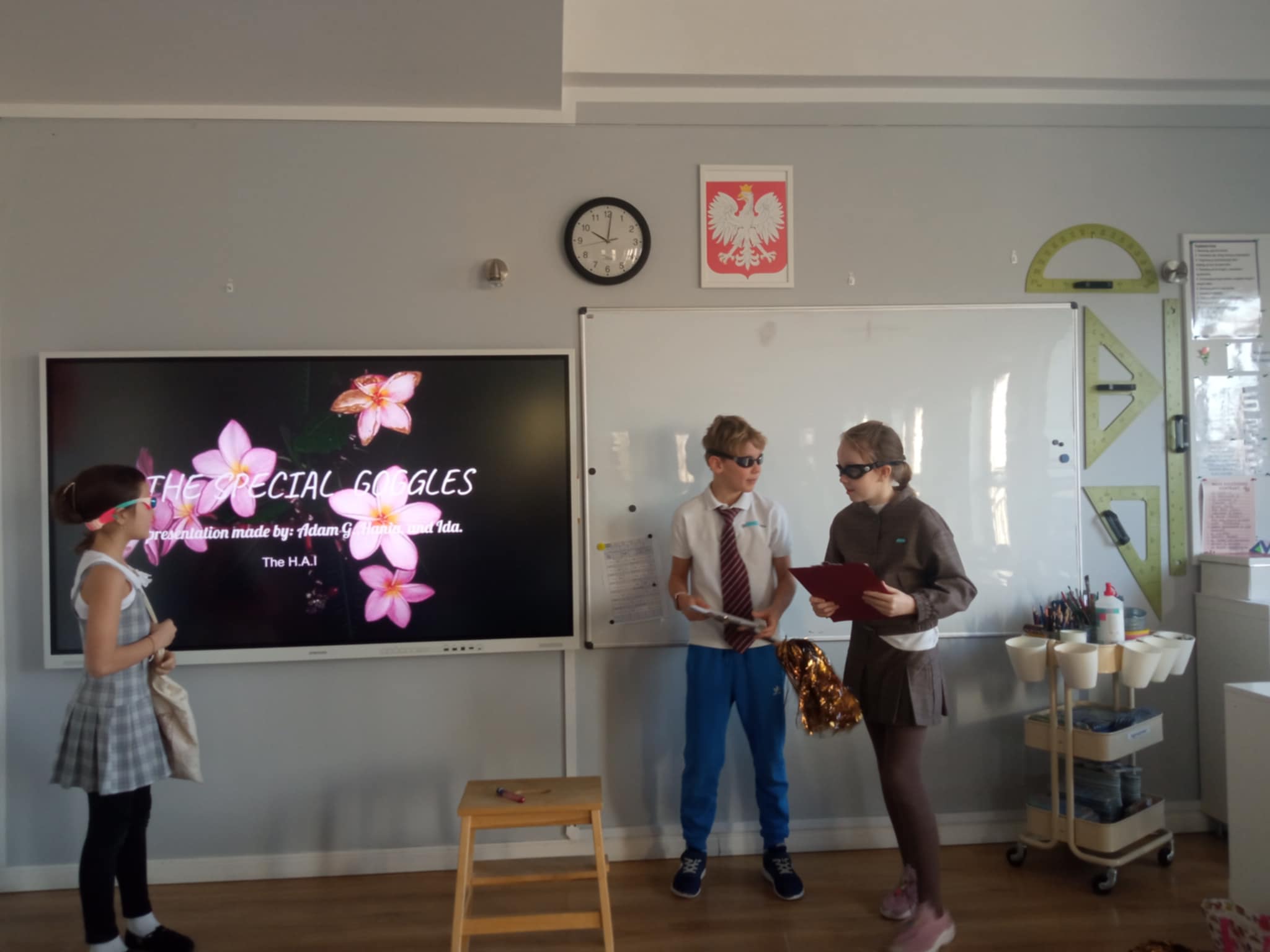 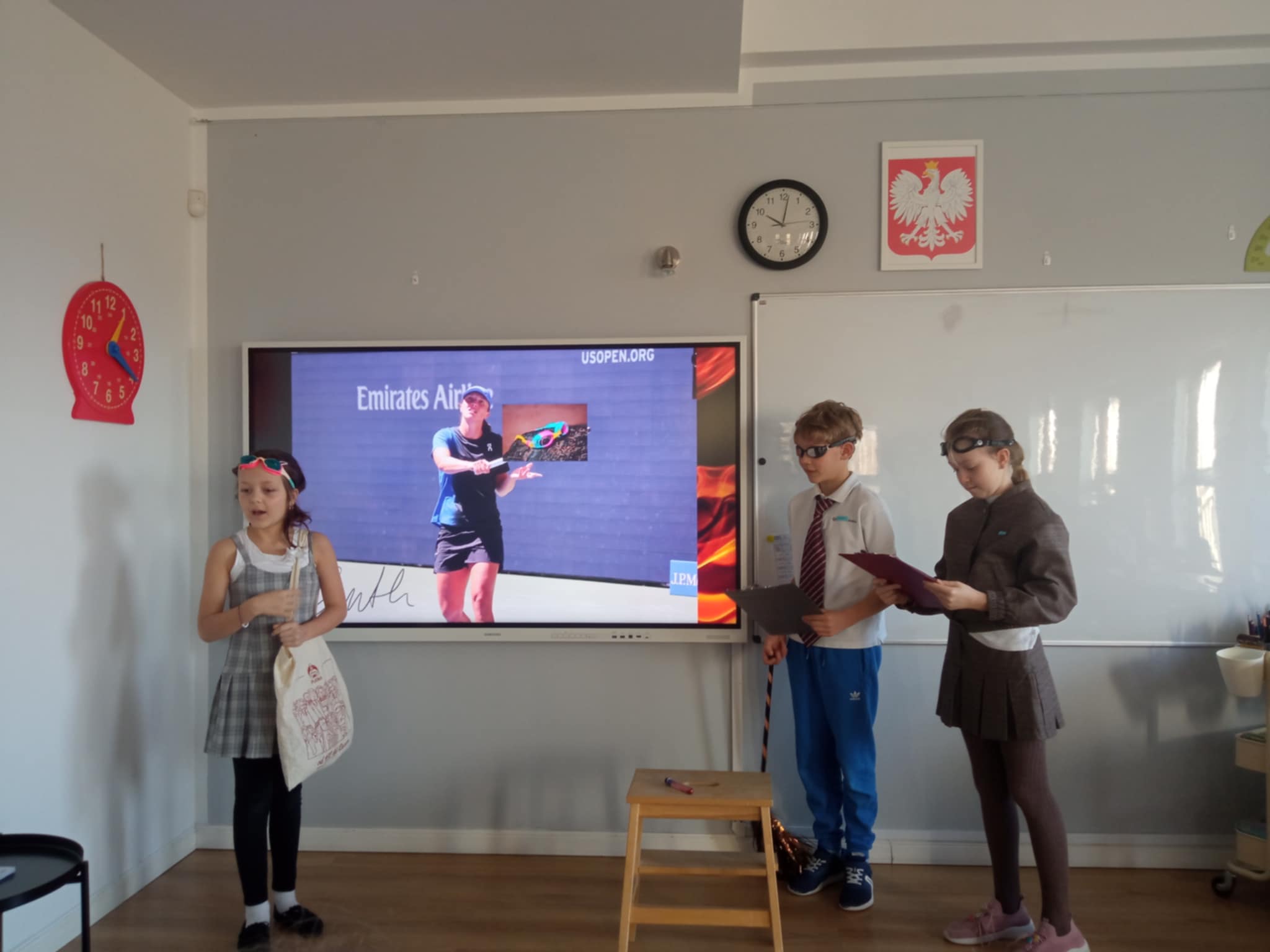 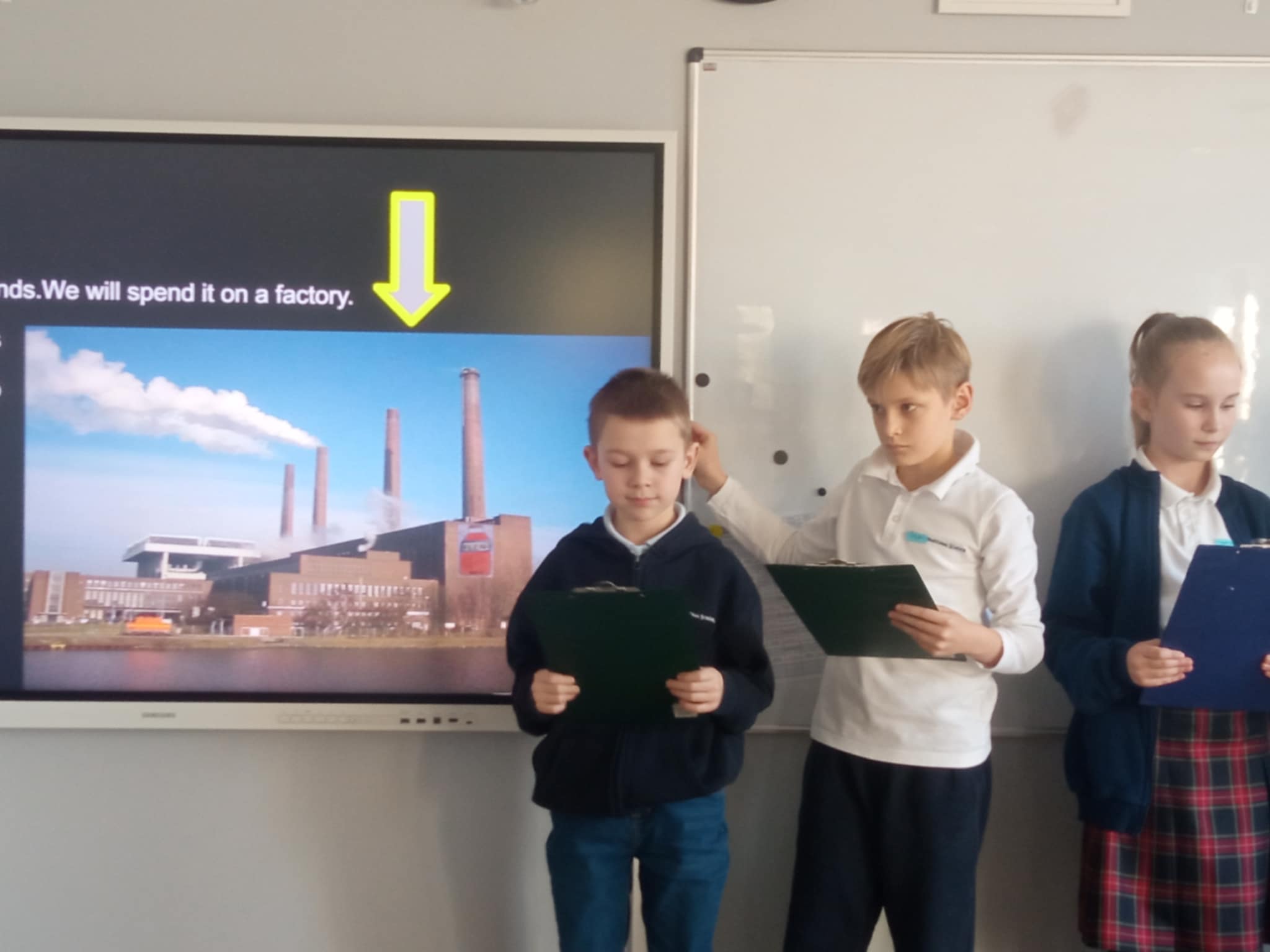 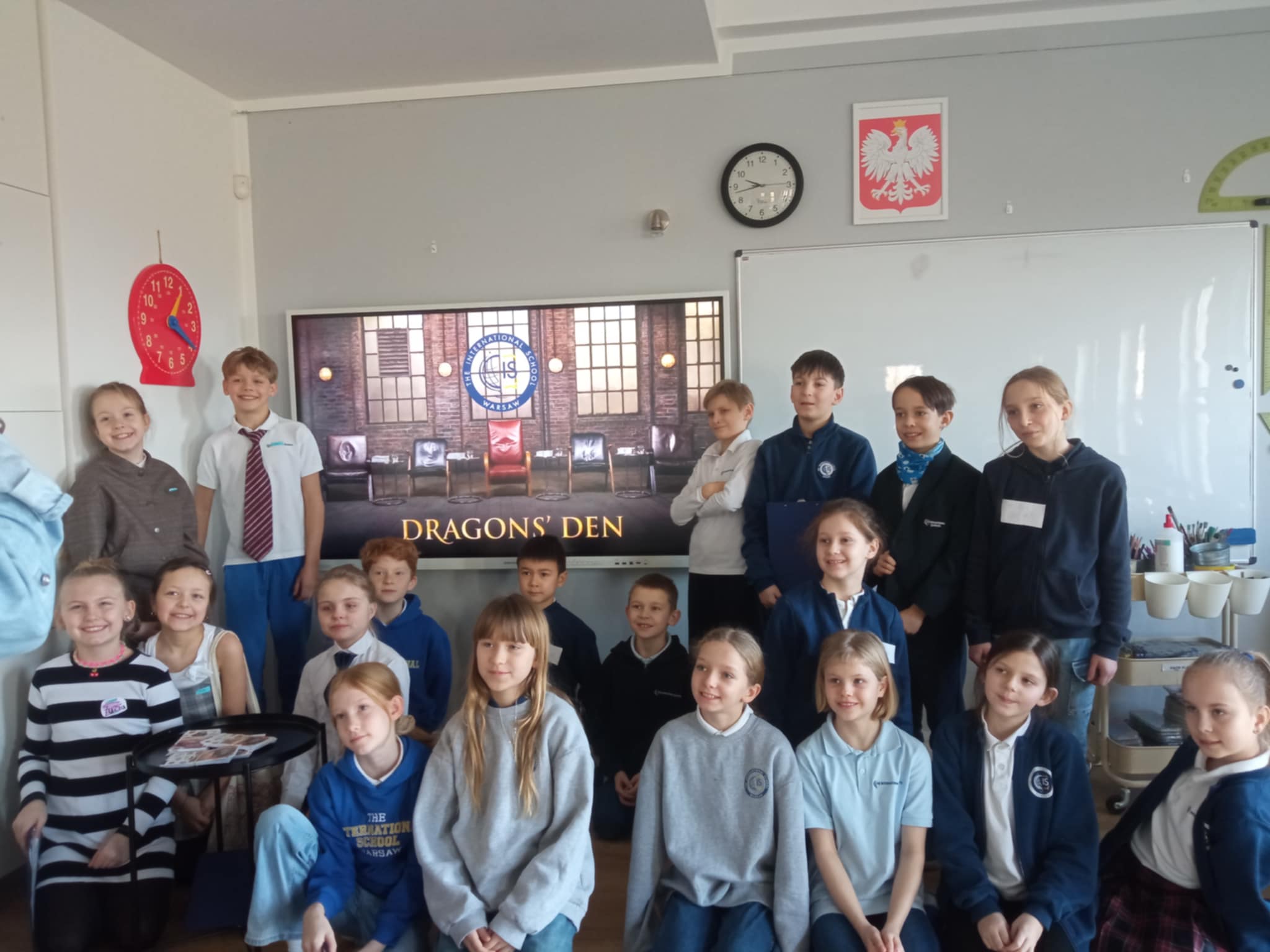 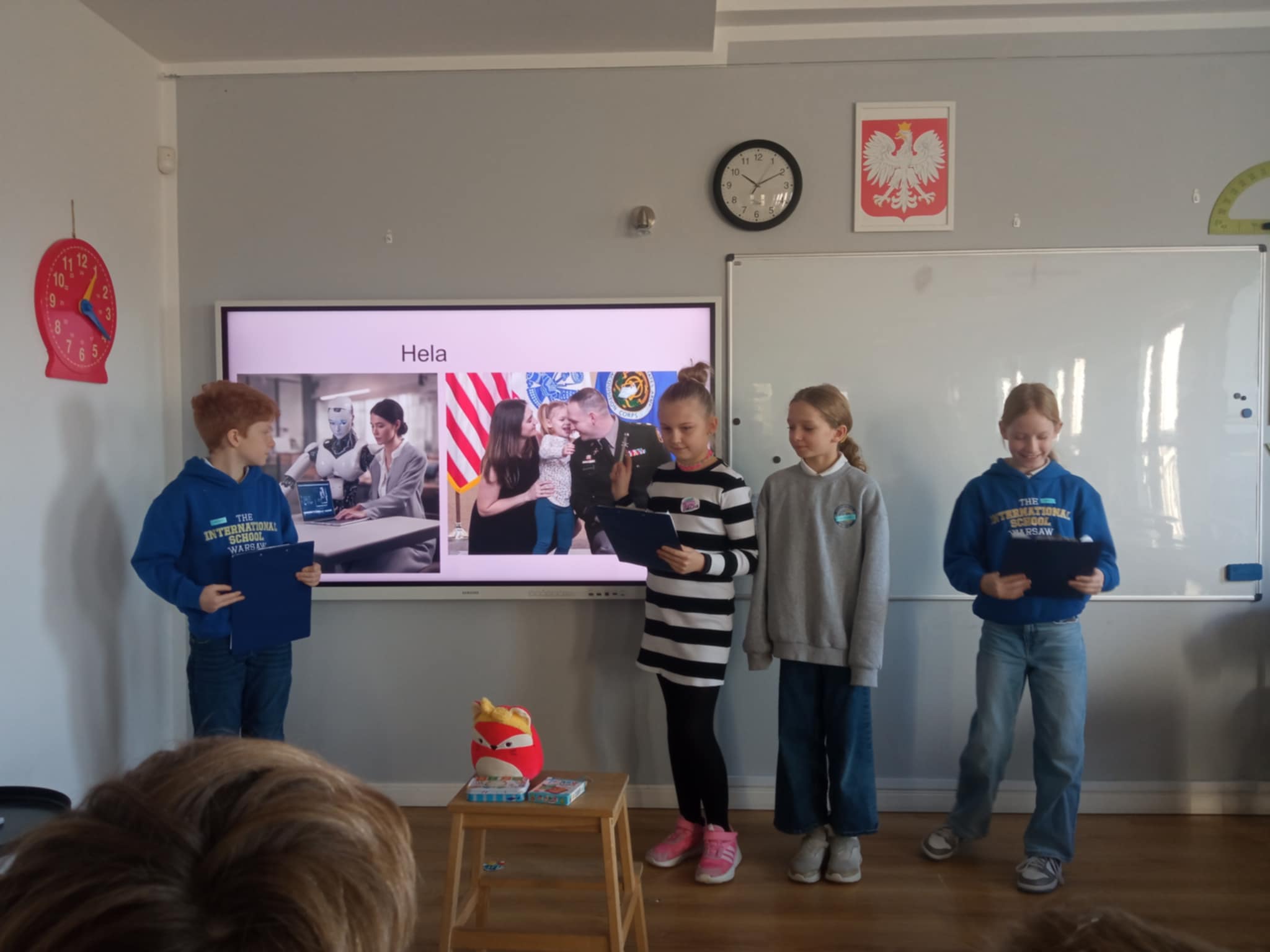 Dzieci przygotowały prezentacje o wybranych elementach układu słonecznego
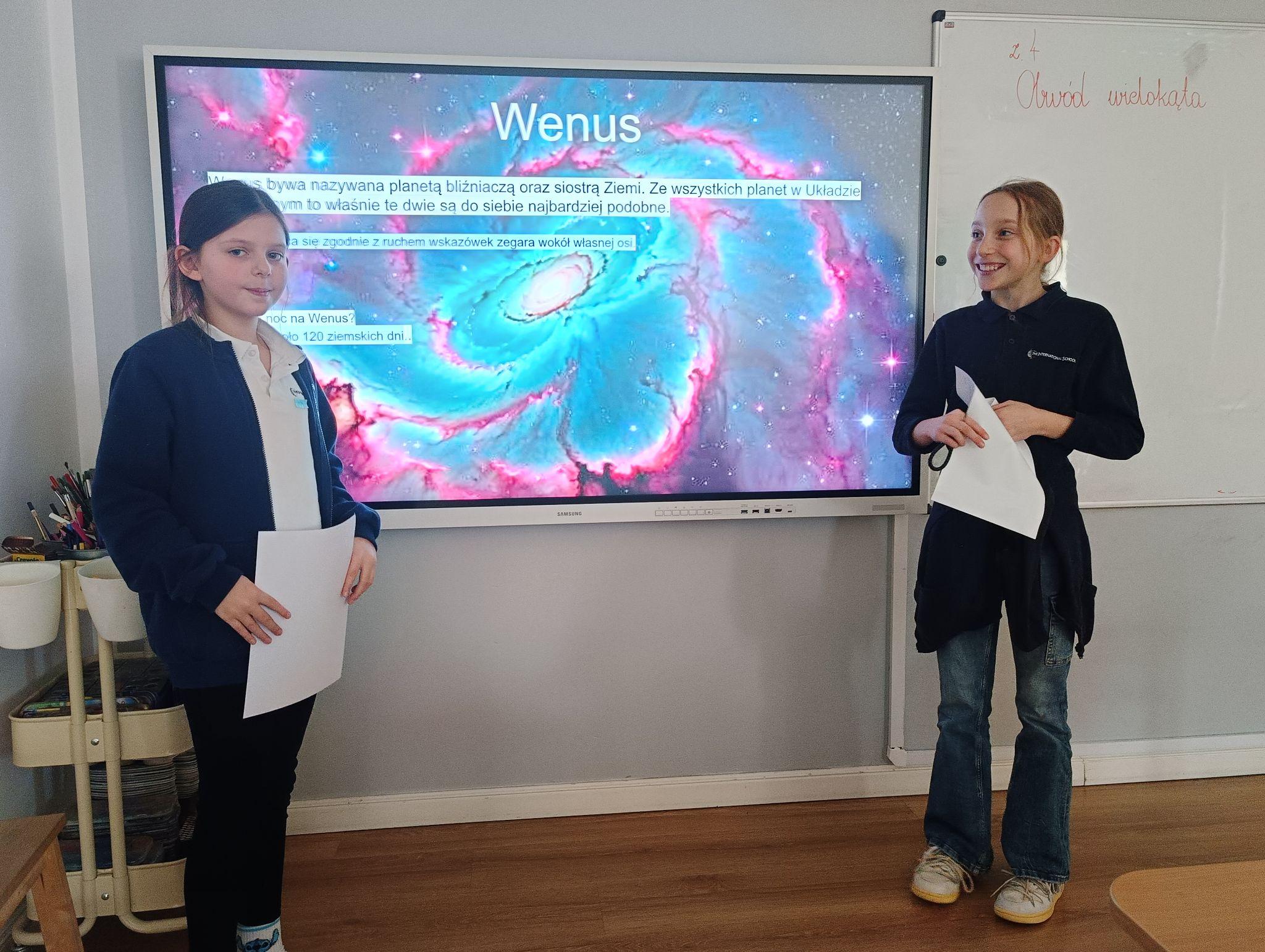 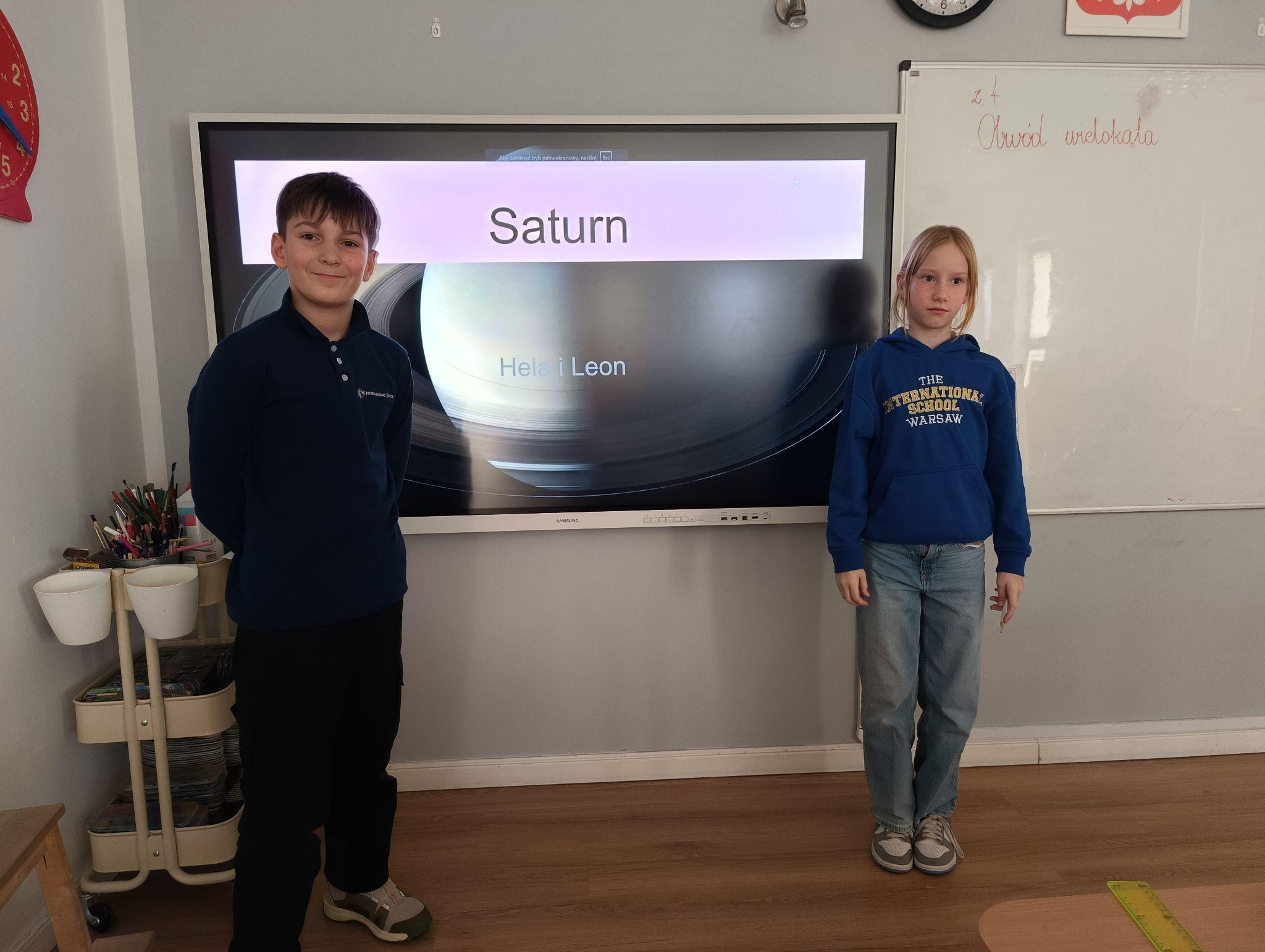 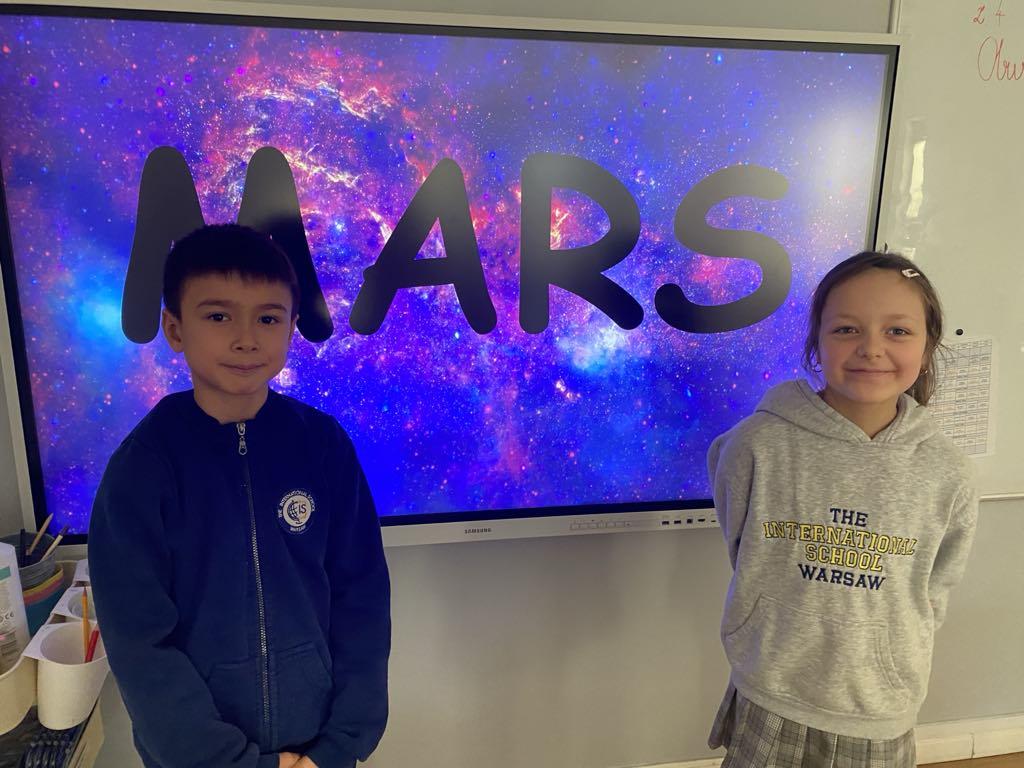 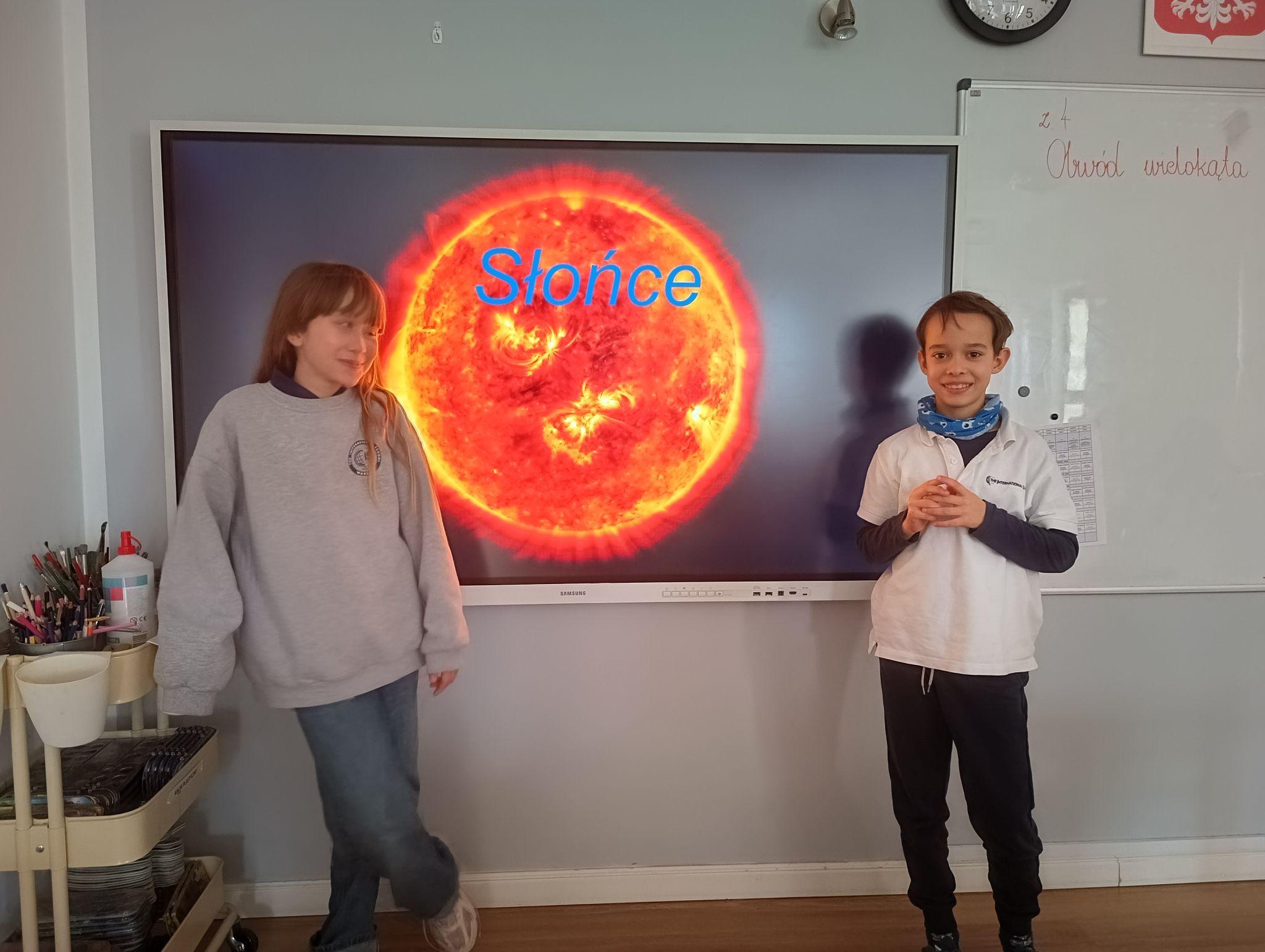 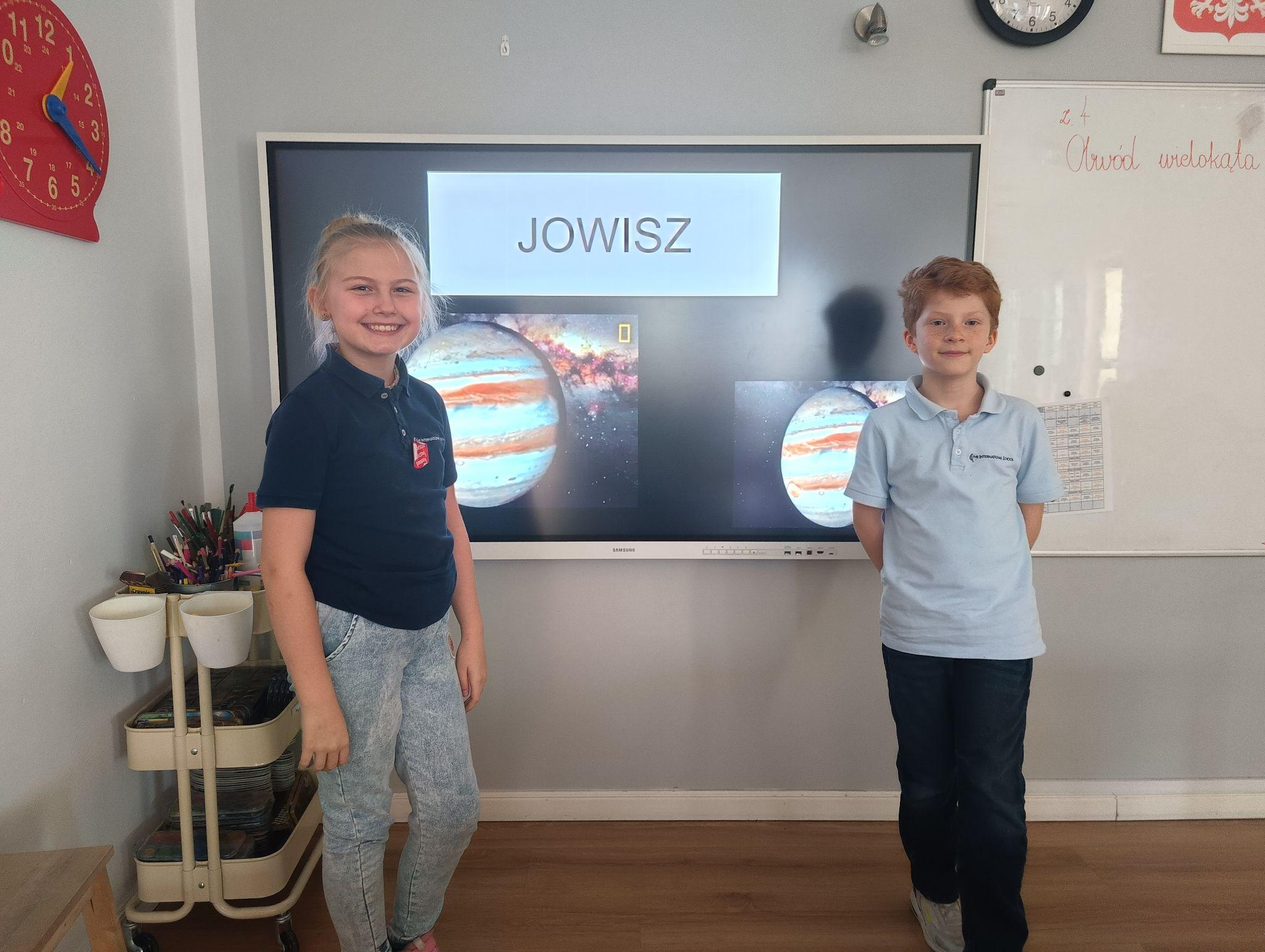 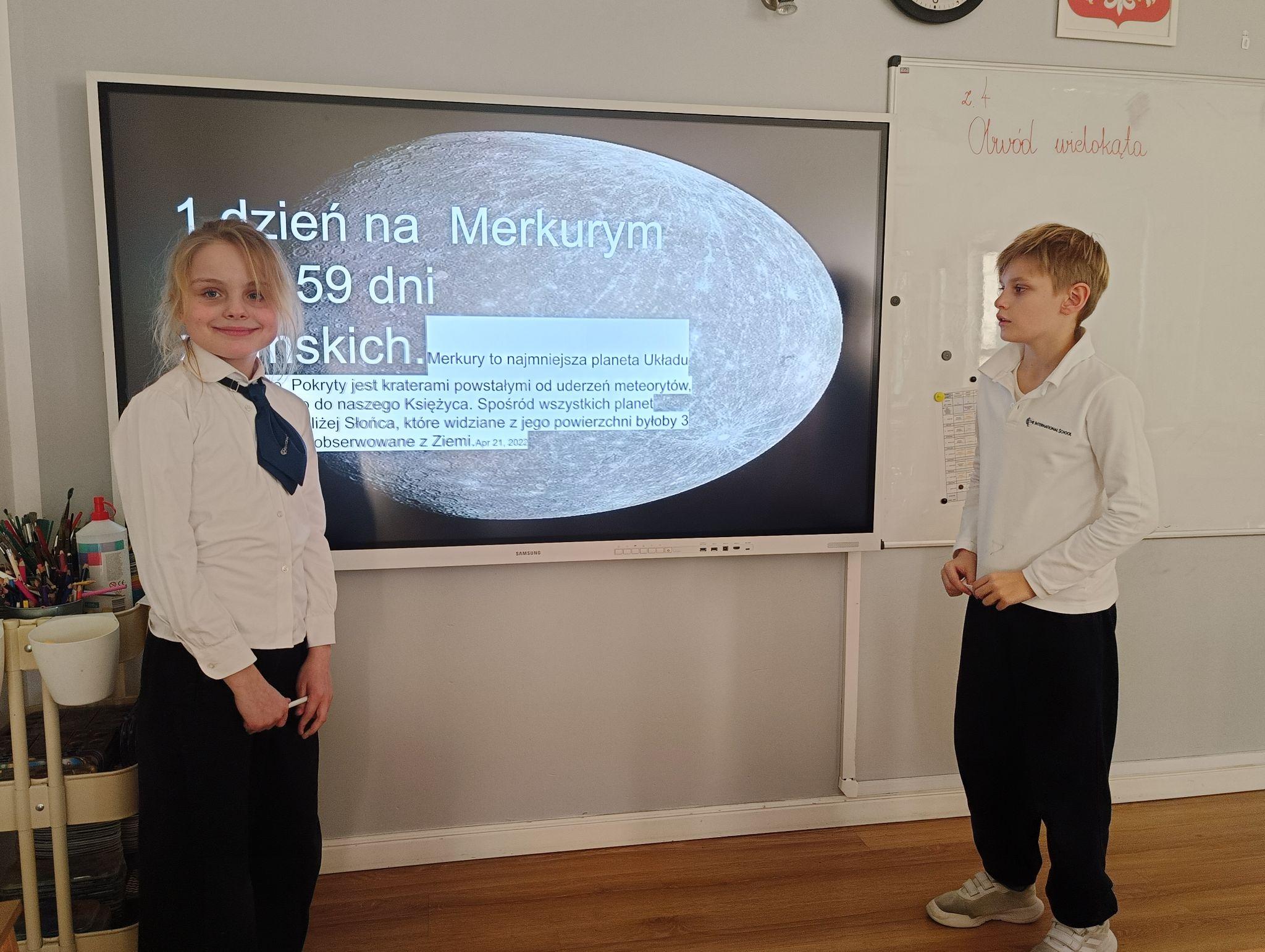 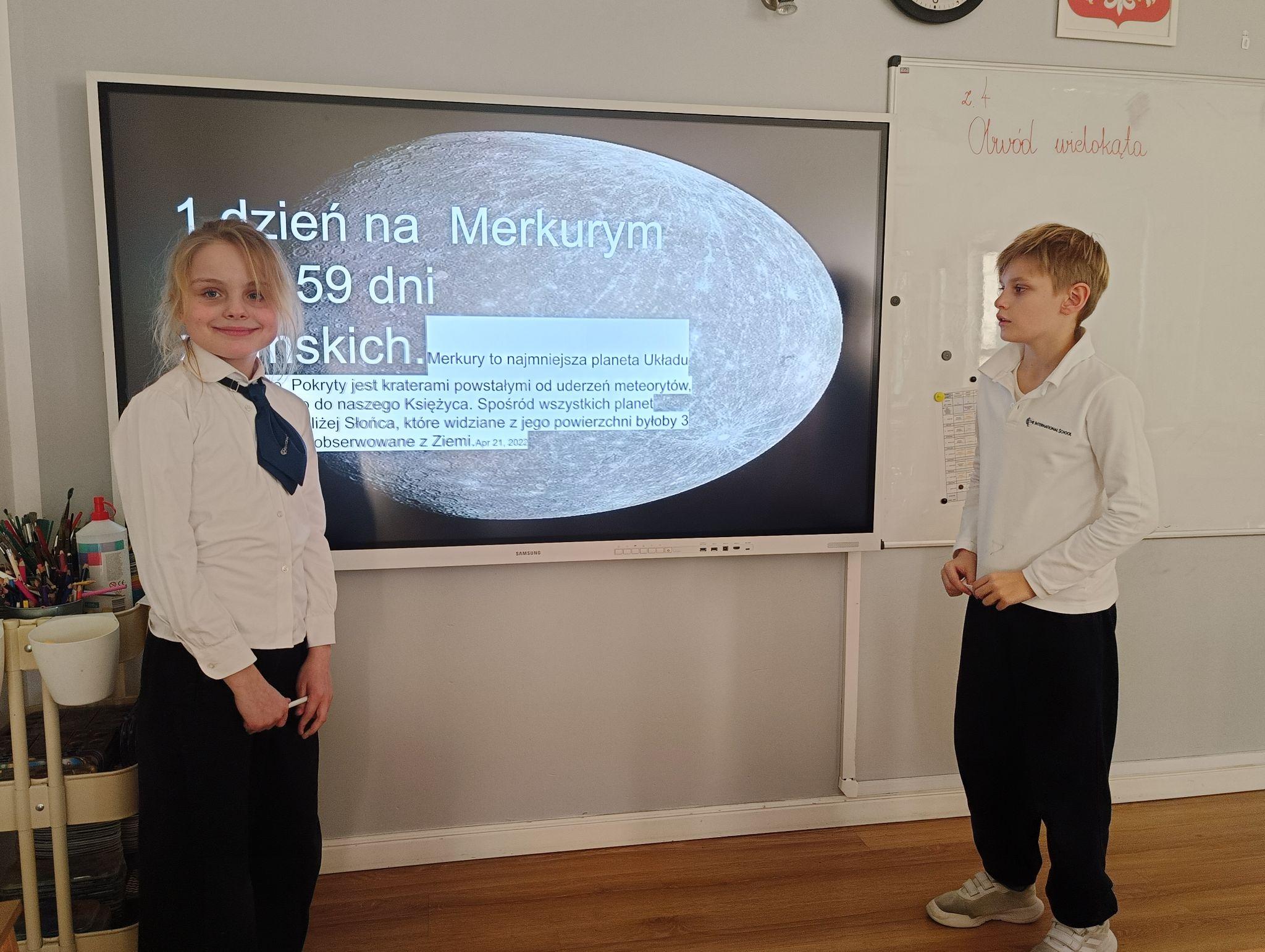 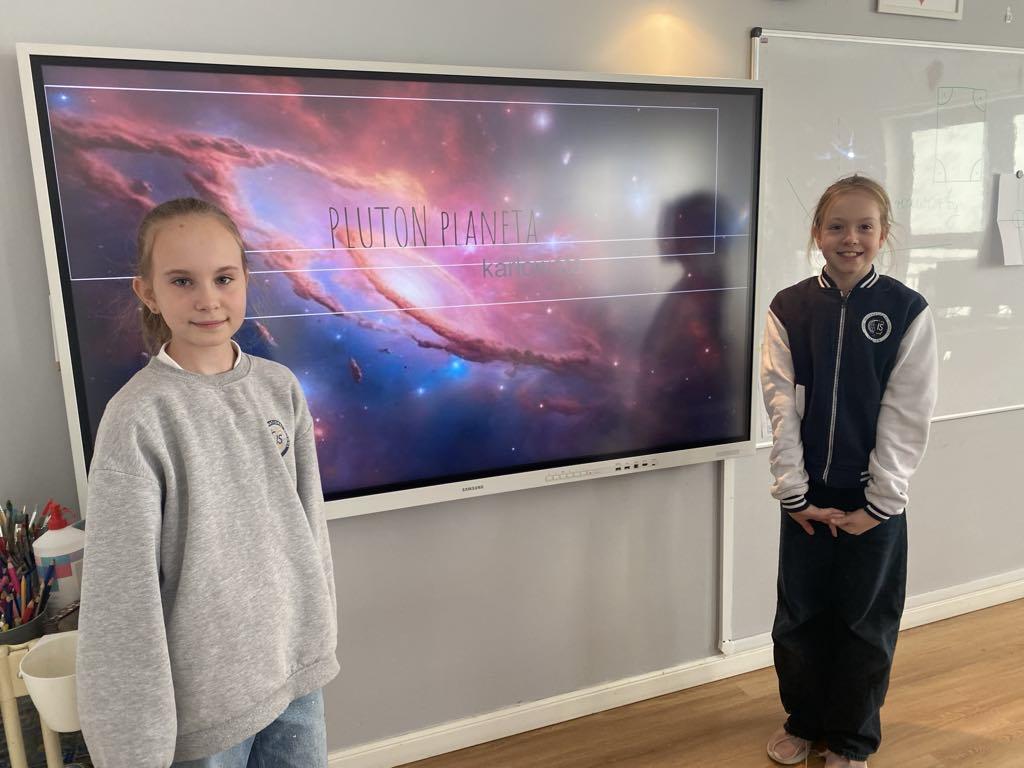 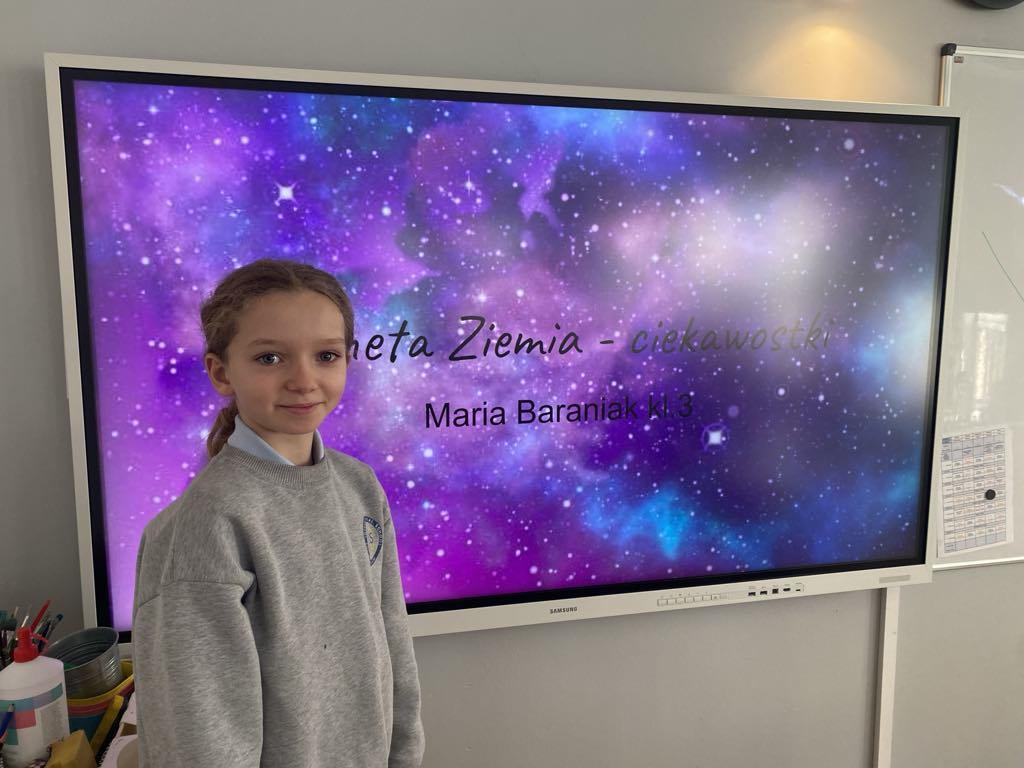 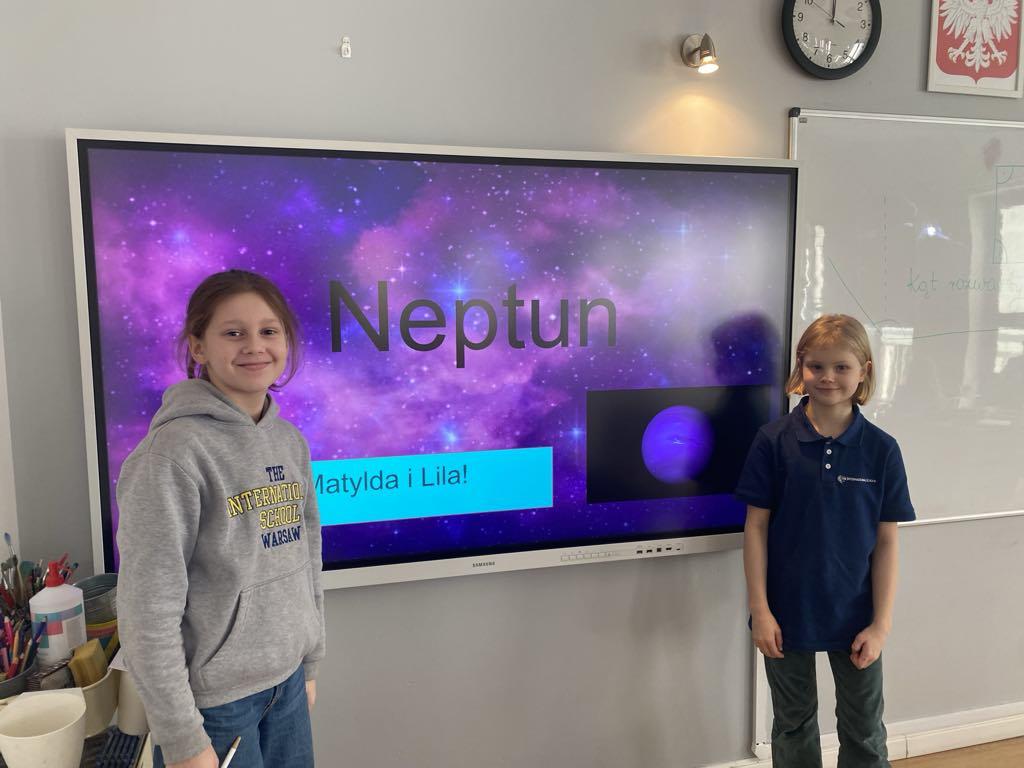 Pojechaliśmy na łyżwy
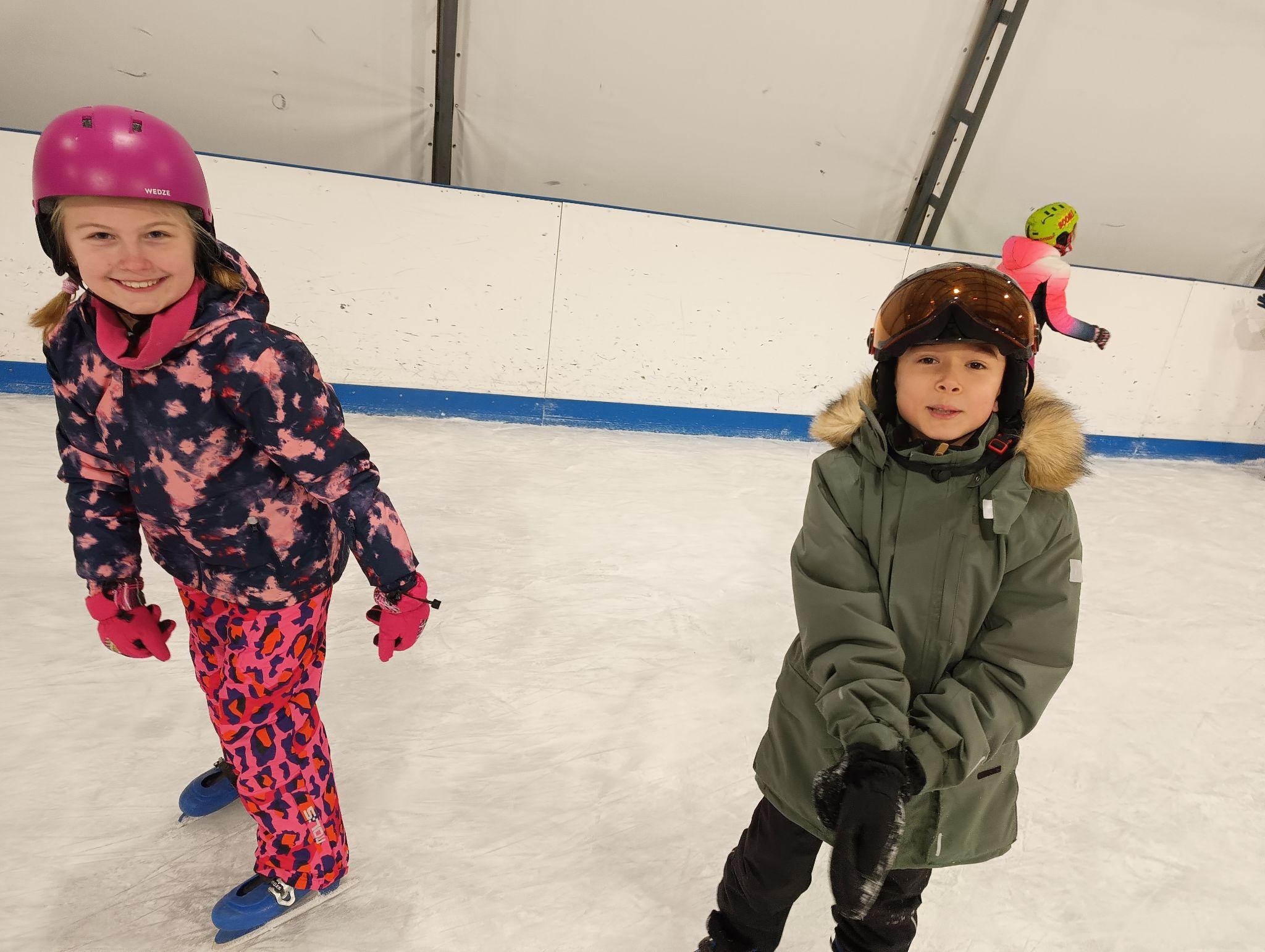 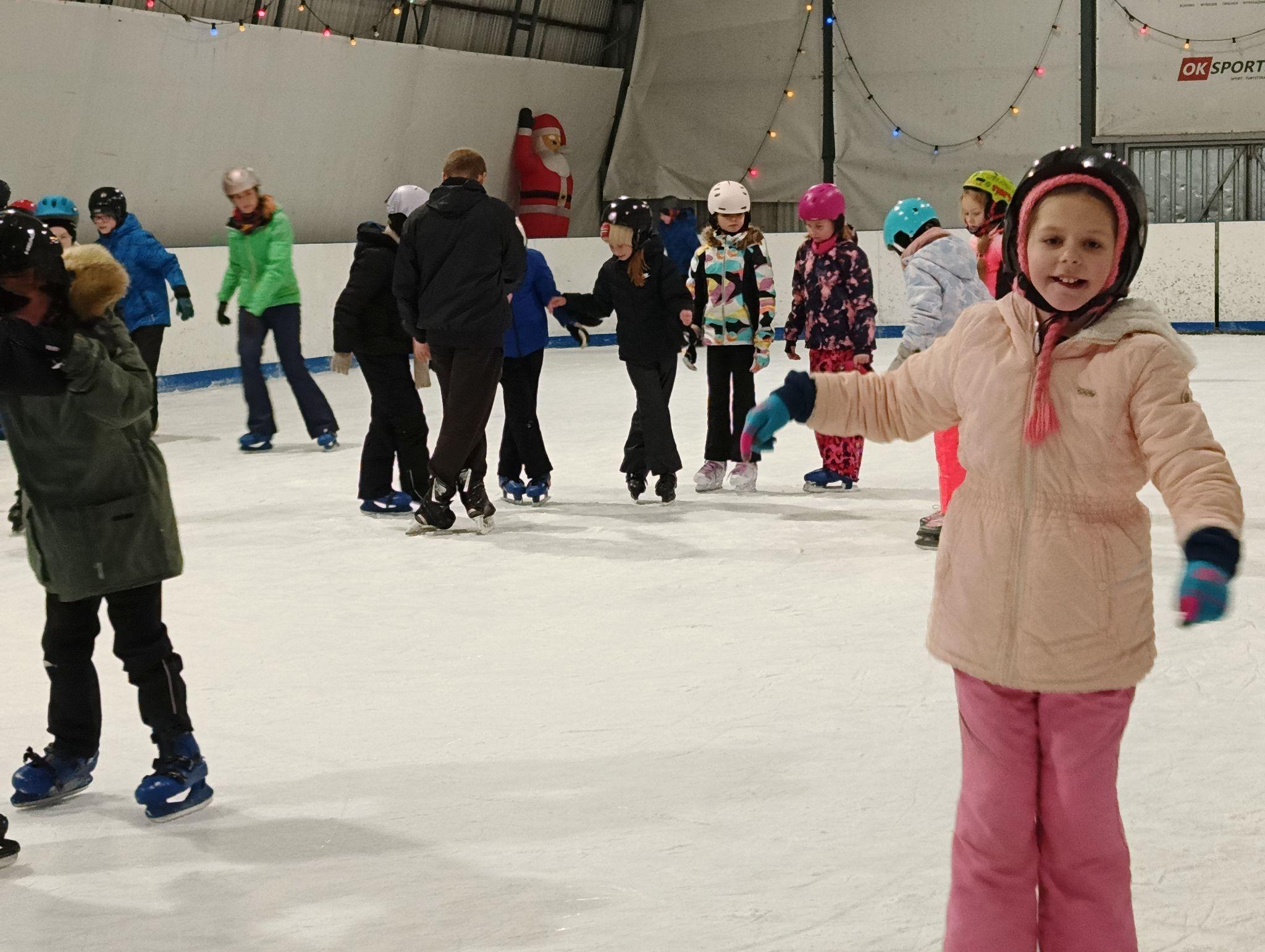 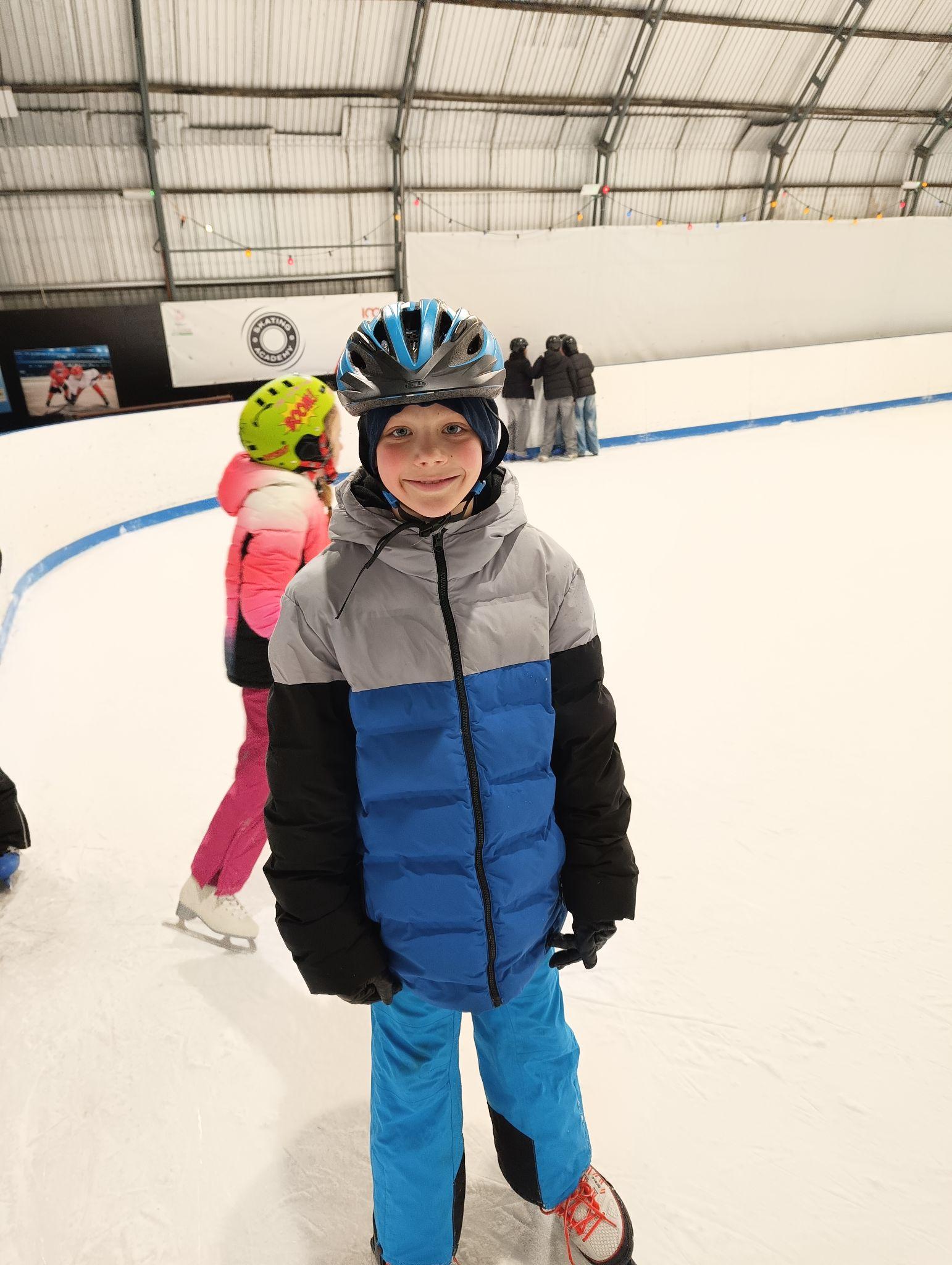 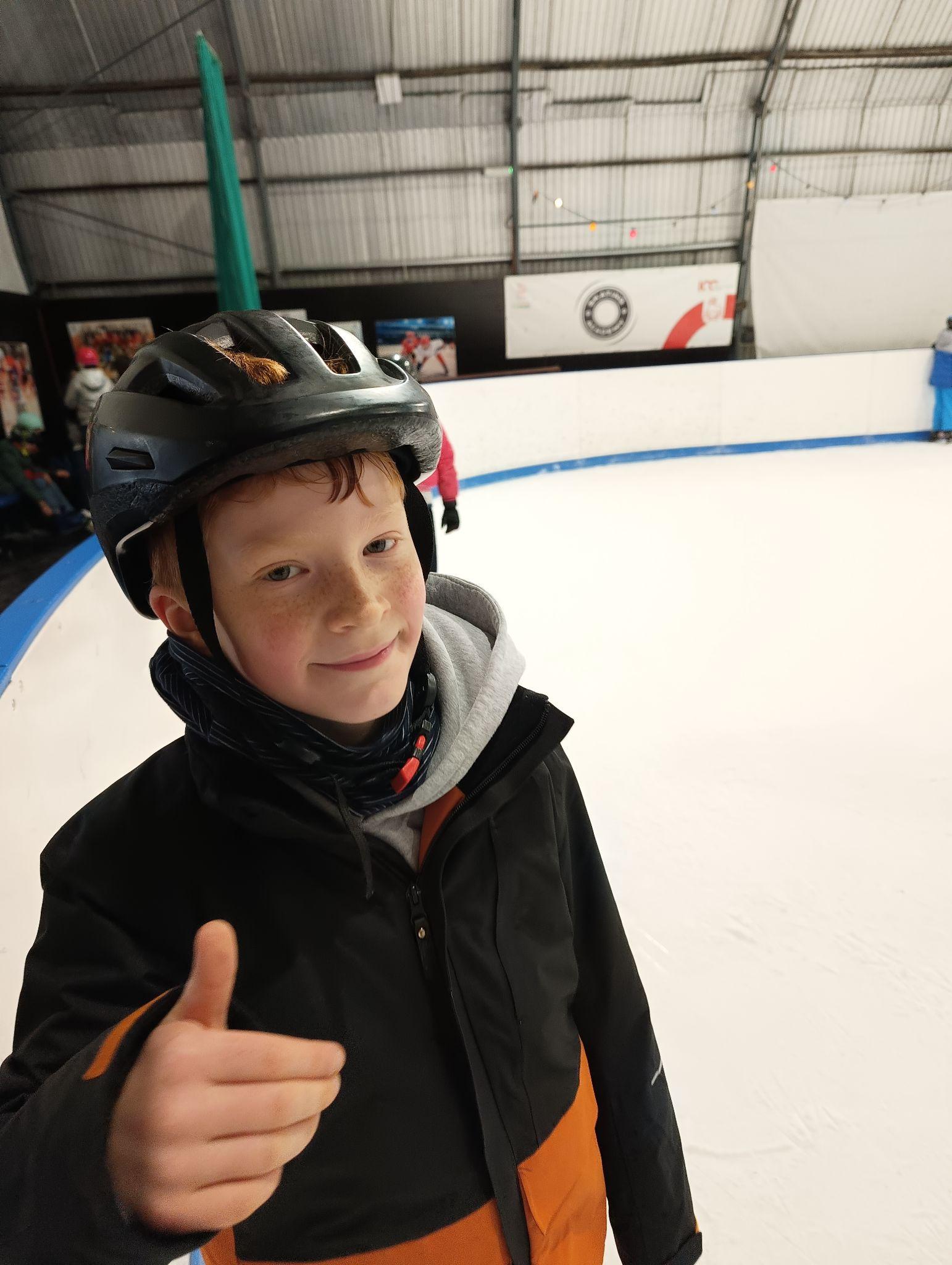 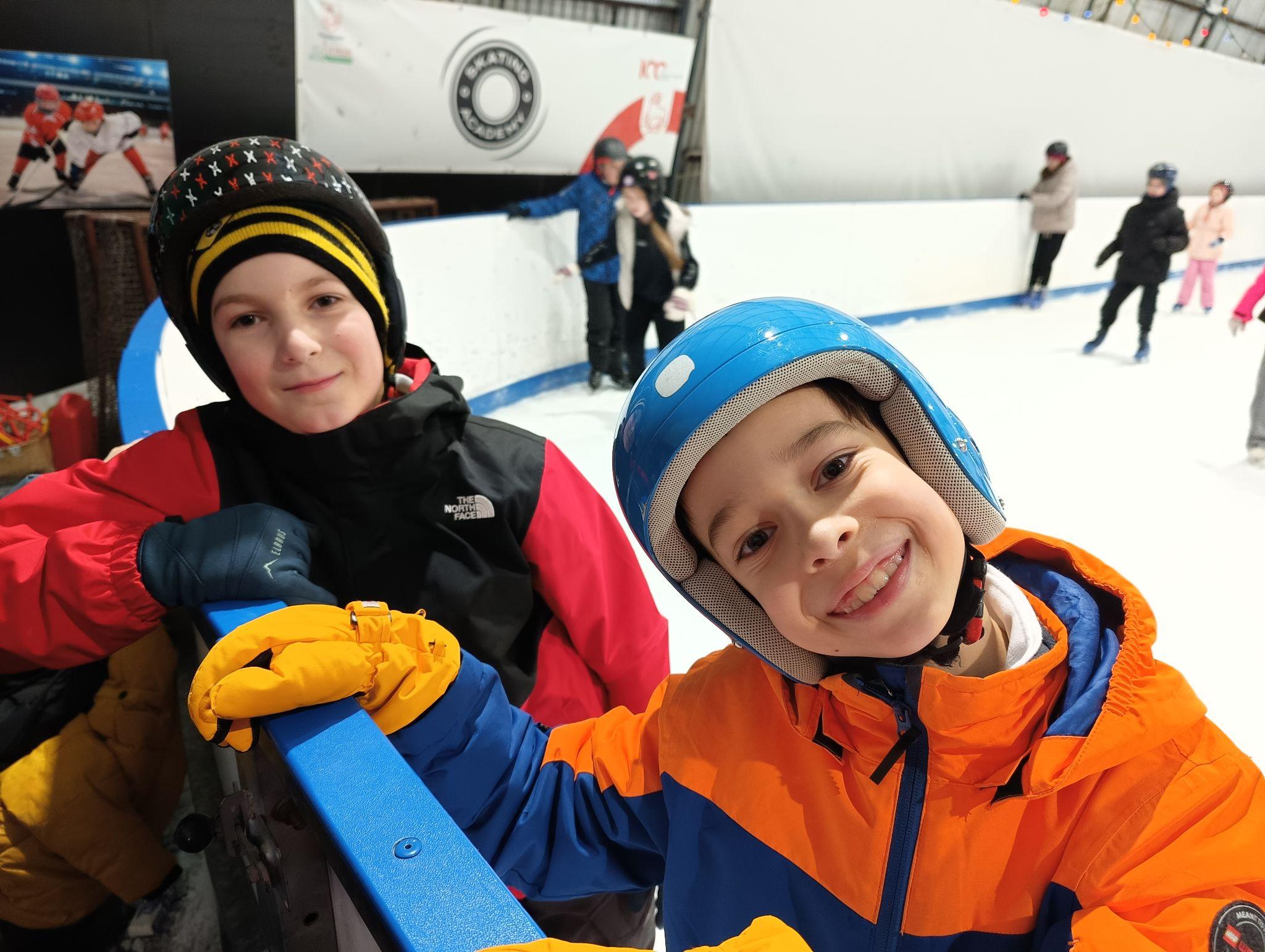 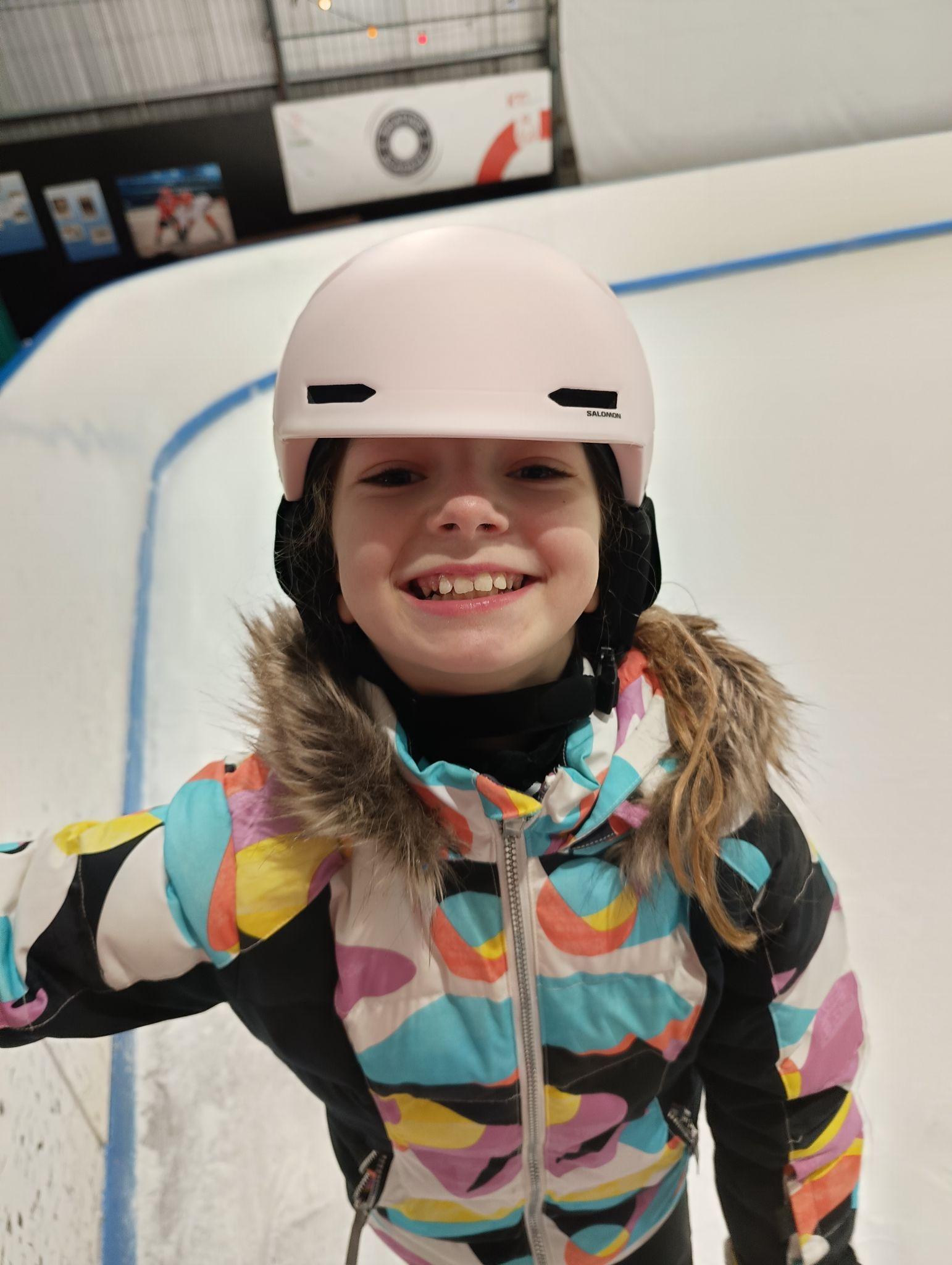 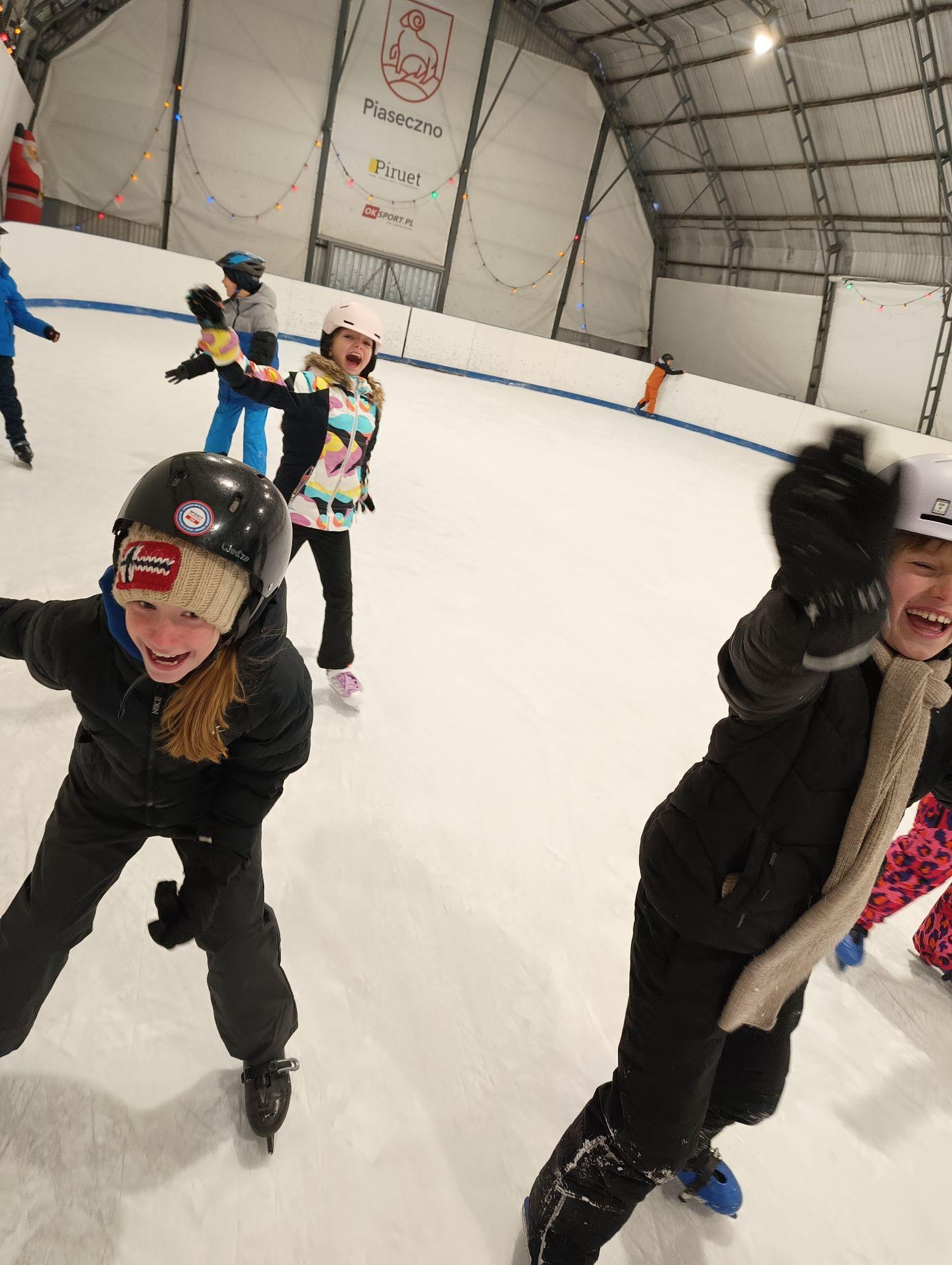 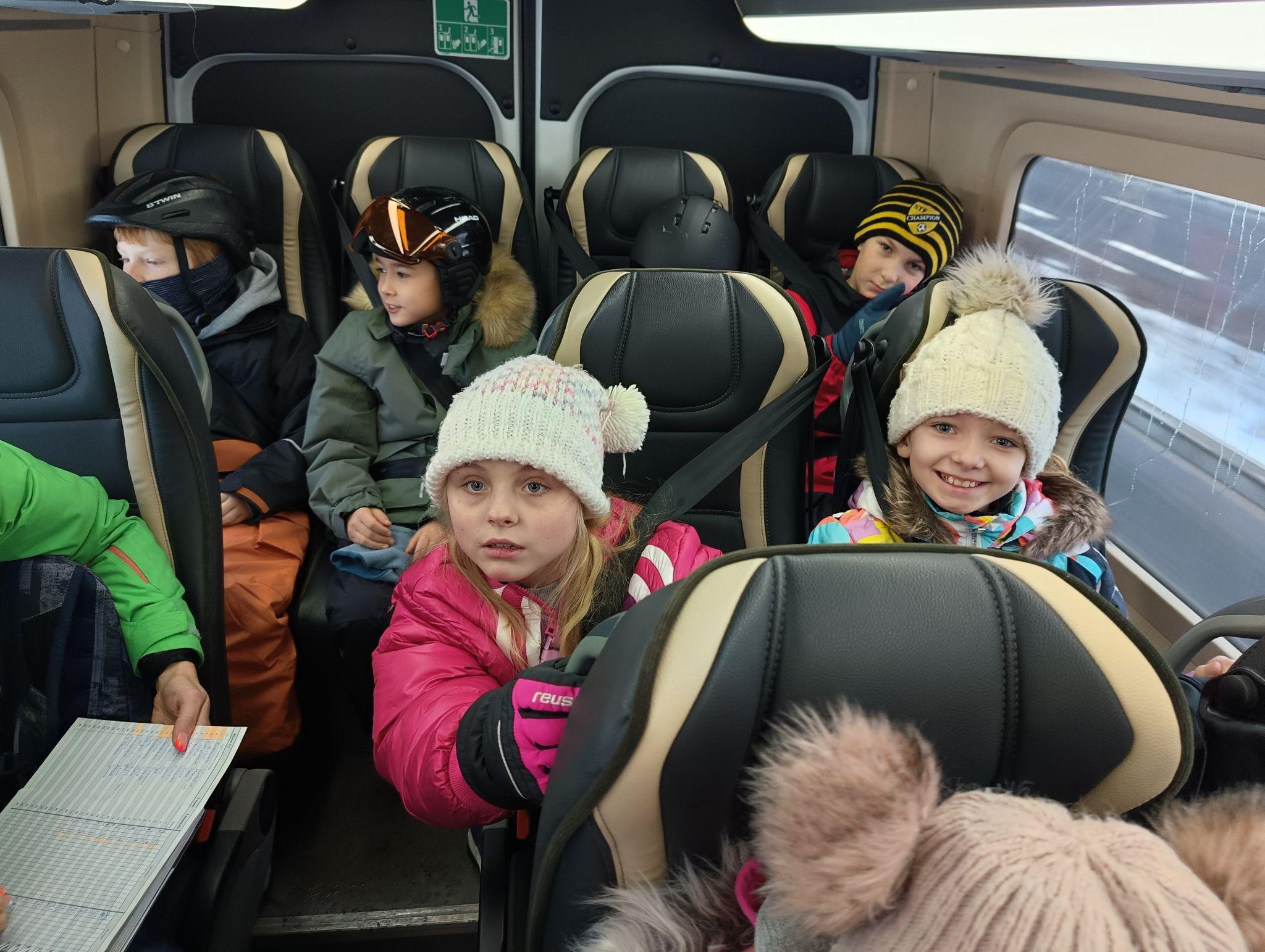 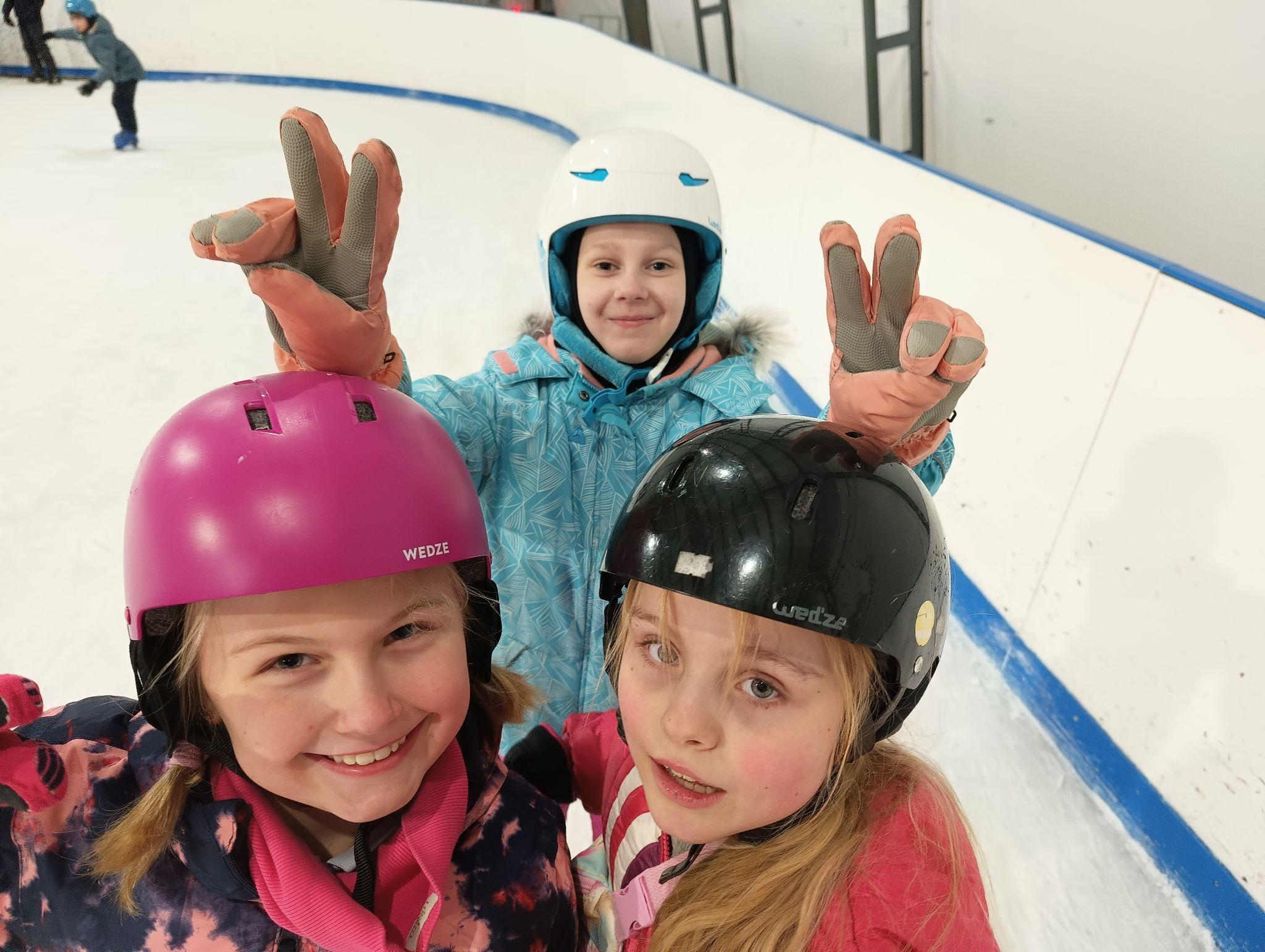 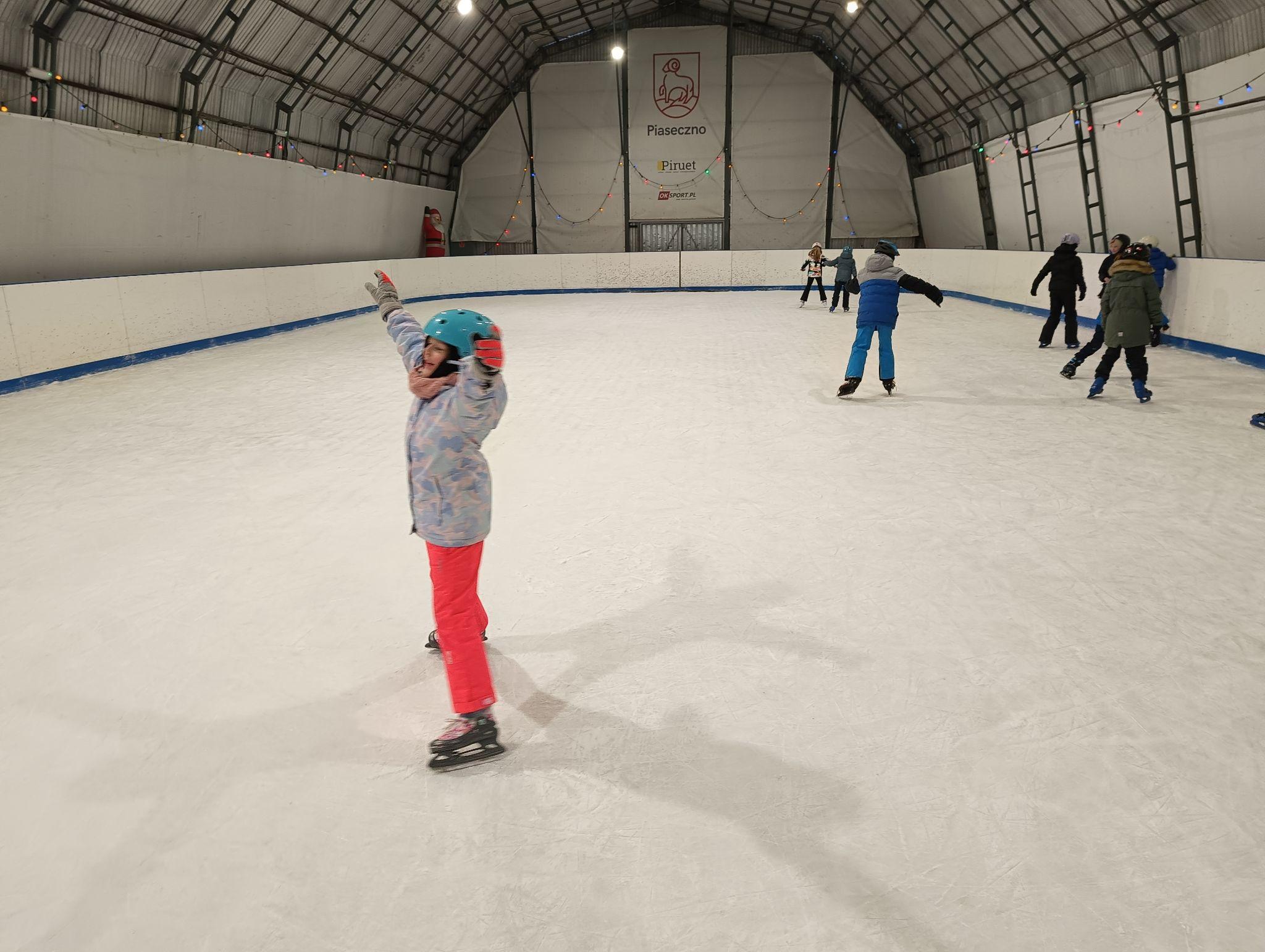 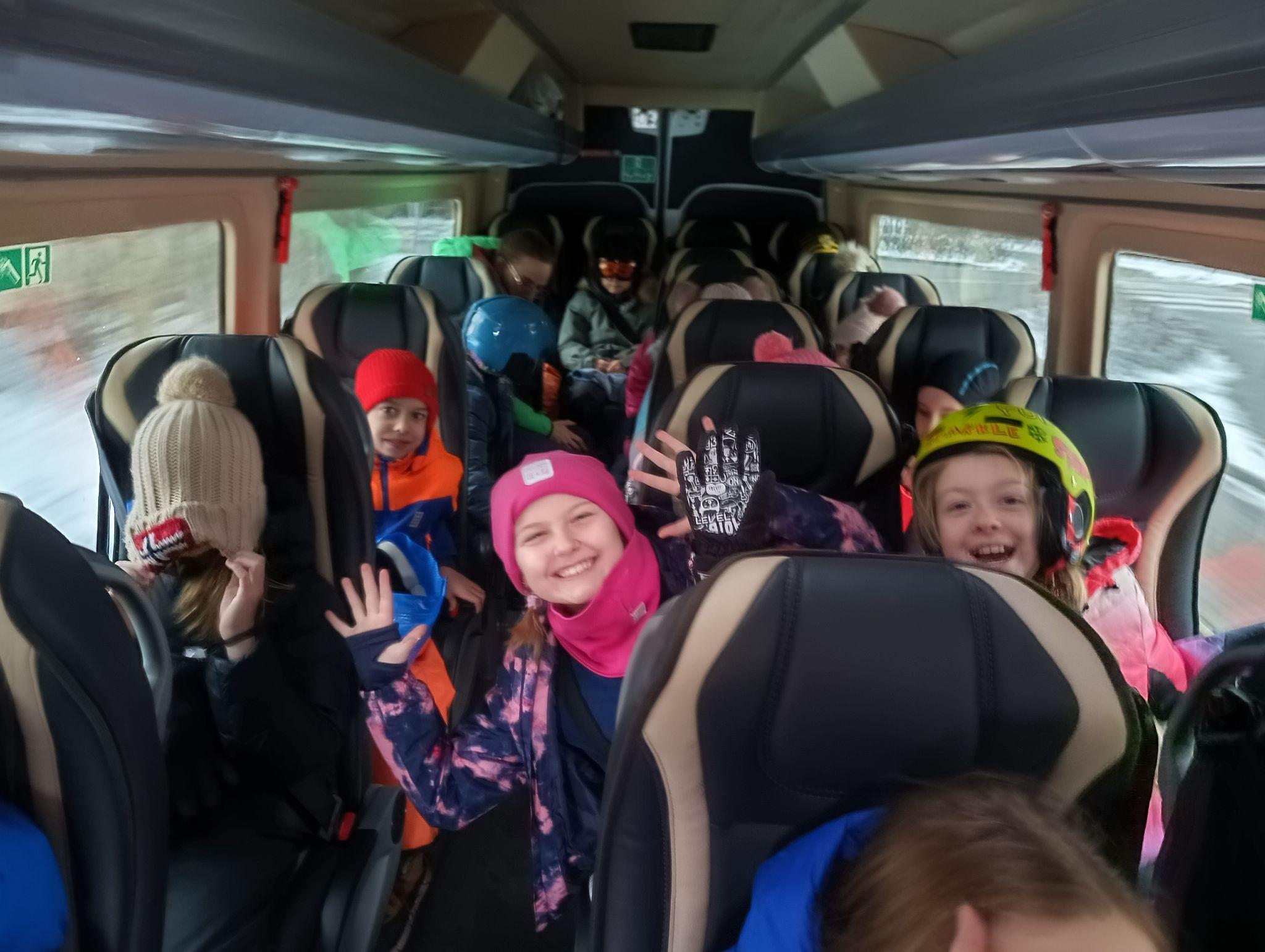